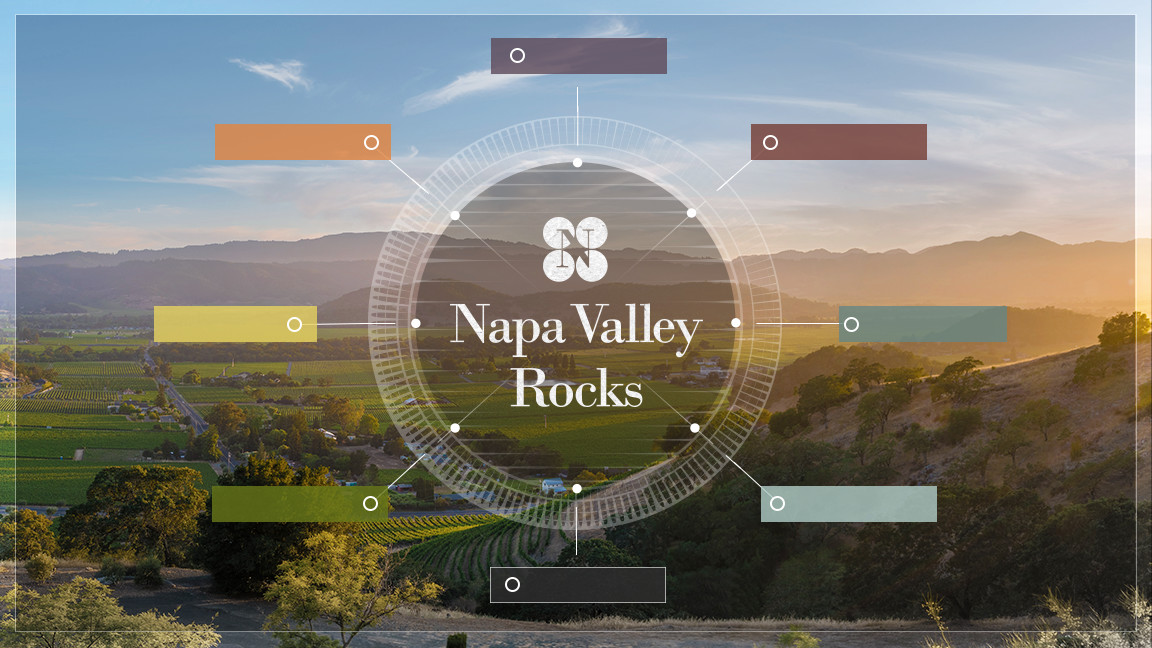 イントロダクション
ナパヴァレー
土壌
ぶどう栽培
気候
歴史
ワイン造り
ナパのぶどうの造り手
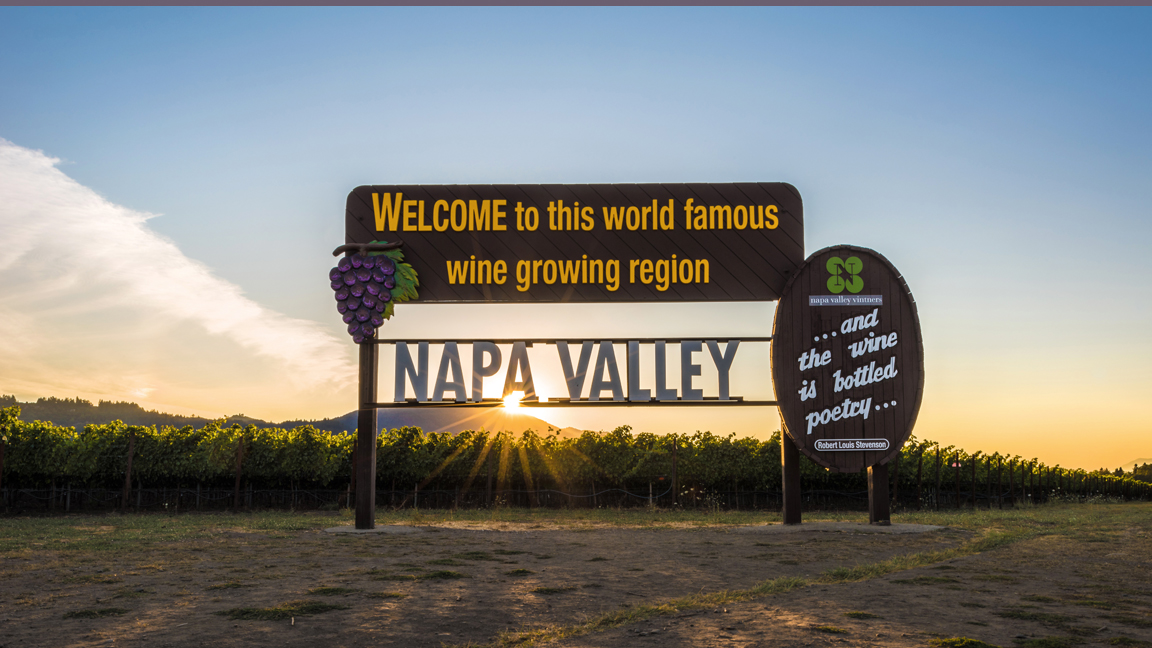 世界中でも稀な最高峰の産地で生まれる
素晴らしいぶどうと最高品質のワイン
2
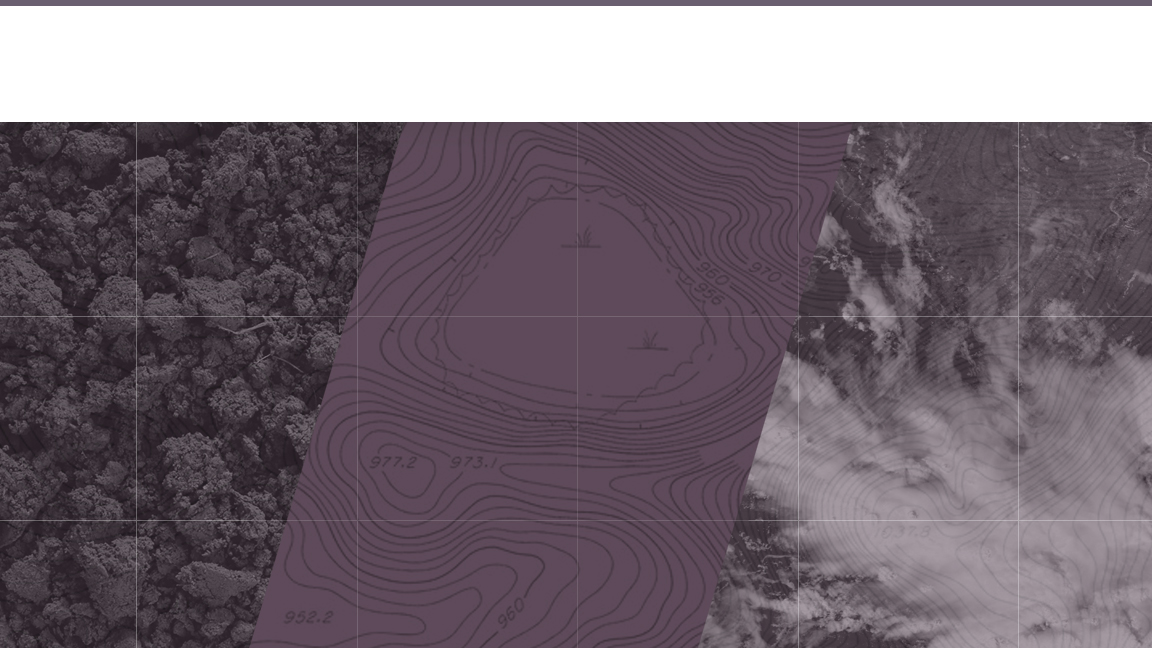 テロワール
特徴あるワイン造りに不可欠な要素は、土壌、地形、天候を始めとする
様々な自然環境である。
土壌　+ 地形・地質　+　天候
3
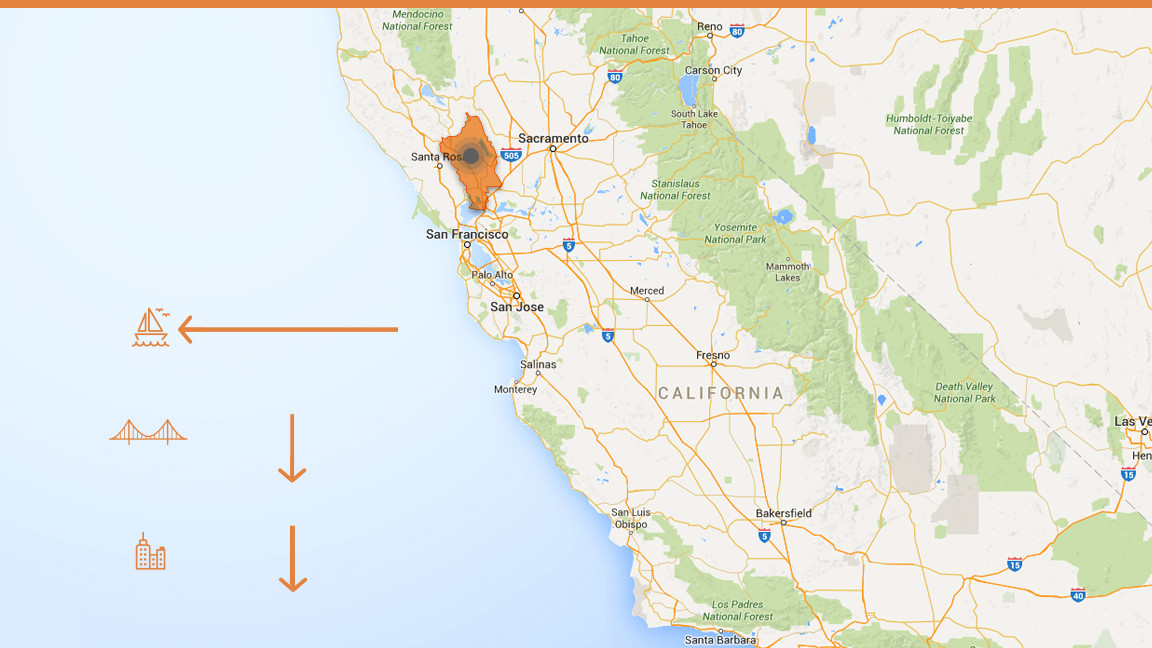 ナパヴァレー
1981年にカリフォルニアで
      最初のAVA  （アメリカぶどう栽培地域）に認定
太平洋まで
36 mi / 58km
サンフランシスコまで
48mi    77km
ロサンジェルスまで
360mi    579km
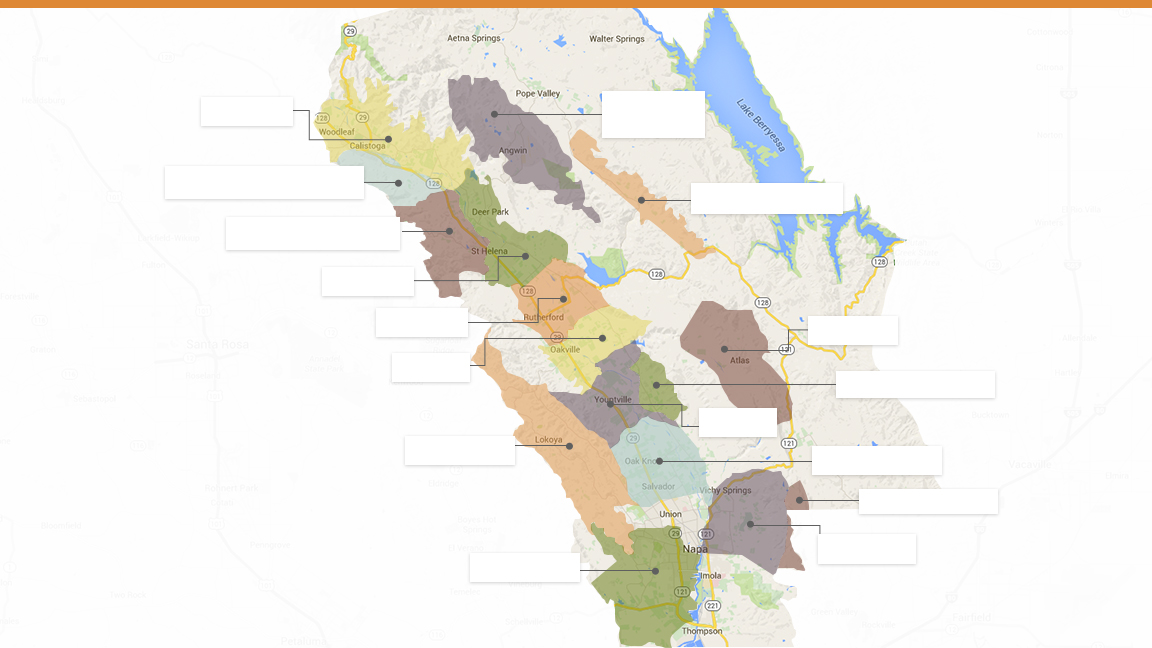 ハウエル
マウンテン
カリストガ
ダイアモンド・マウンテン地区
チャイルスヴァレー地区
スプリング・マウンテン地区
セントヘレナ
ラザフォード
アトラクピーク
オークヴィル
スタッグスリープ地区
ヨントヴィル
ナパヴァレーAVAと
アペレーション
マウント・ヴィーダー
オークノール地区
ワイルドホース・ヴァレー
クームスヴィル
ロス・カーネロス
5
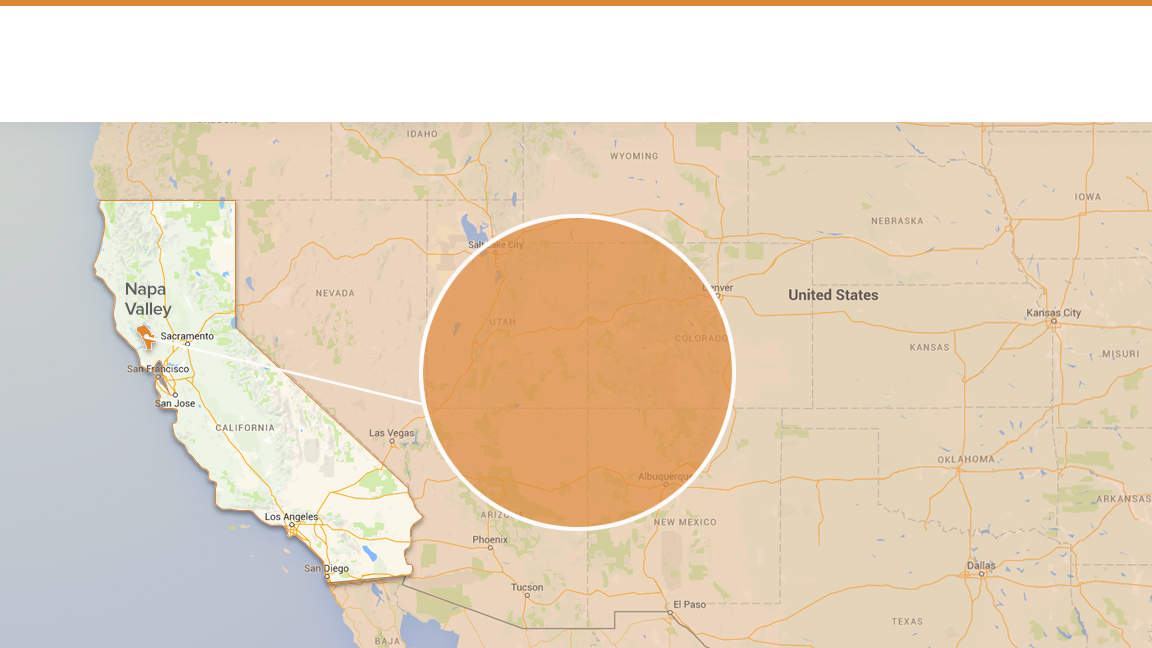 小さな生産地、小規模生産者
カリフォルニアワイン
全生産量の
4%
6
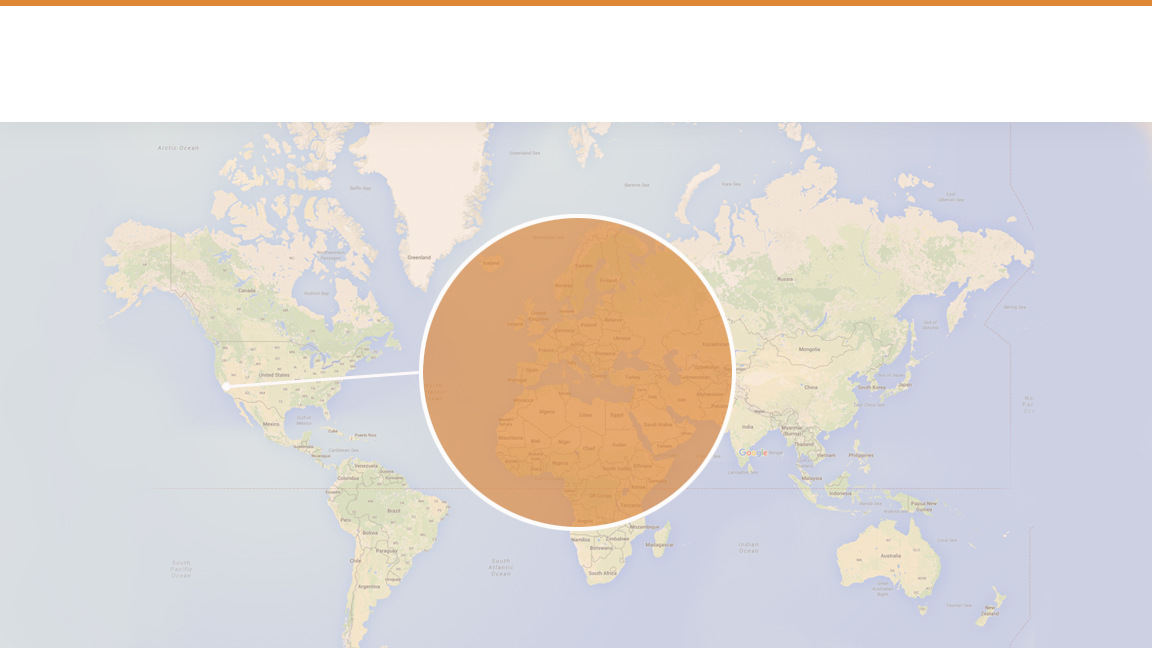 小さな生産地、小規模生産者
世界の
全ワイン生産量の
0.4%
7
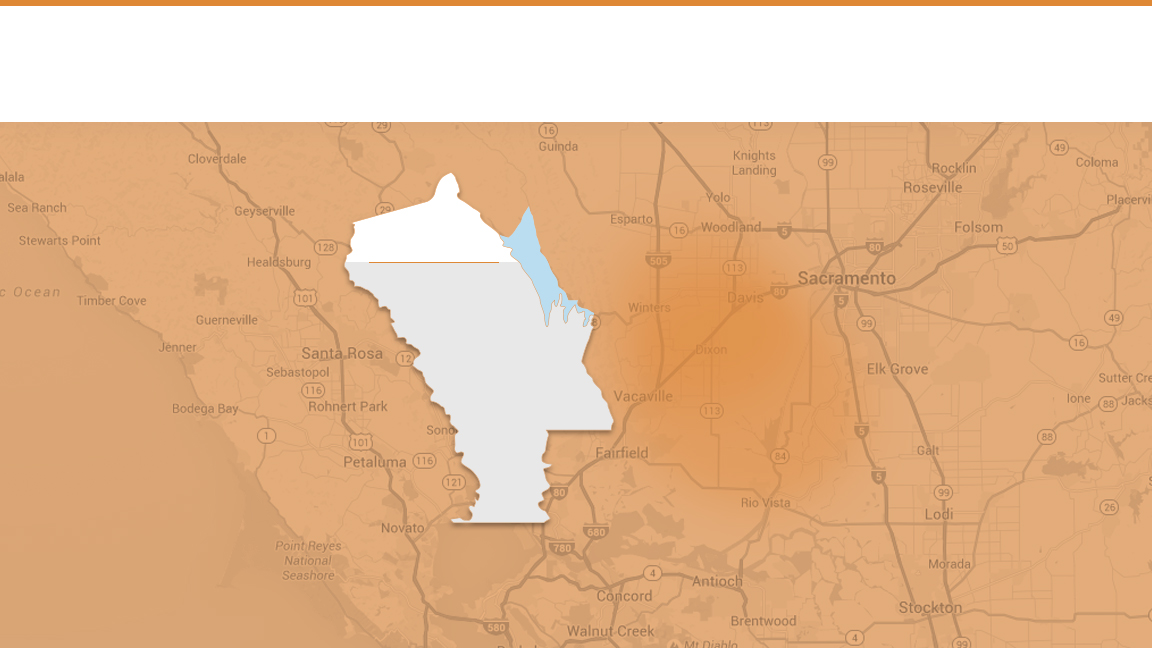 小さな生産地、小規模生産者
NVV 加盟ワイナリーの
78%
ナパヴァレー
が、年間生産量
10,000
ケース以下の少量生産者
8
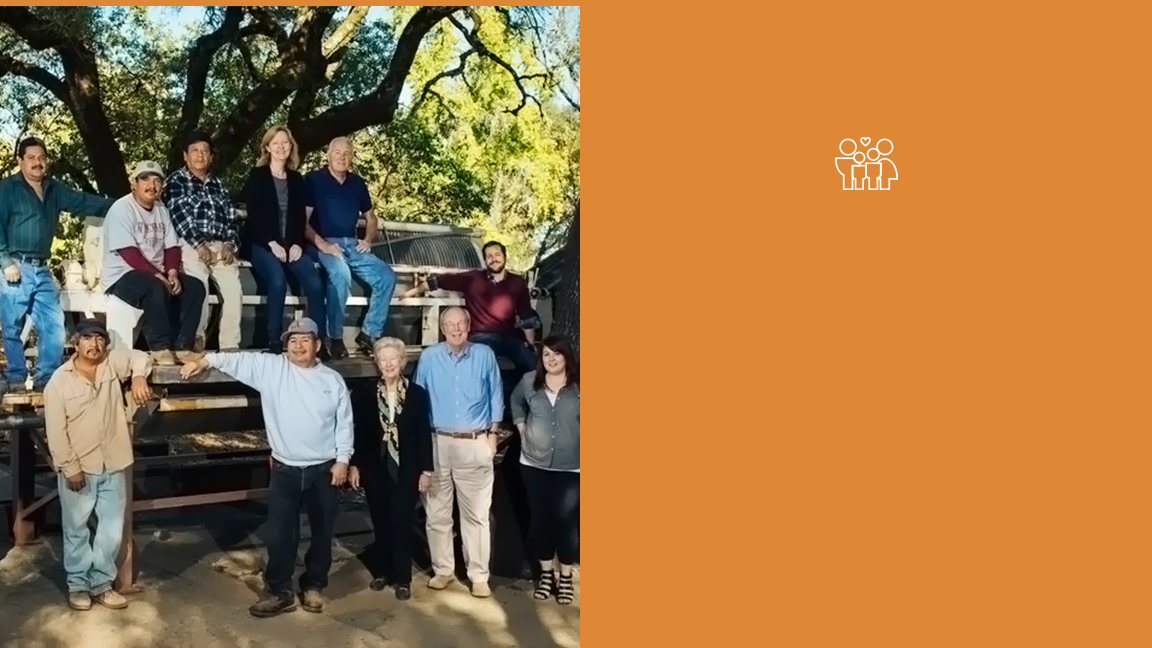 95%
ナパヴァレーの95％のワイナリーは
家族経営
9
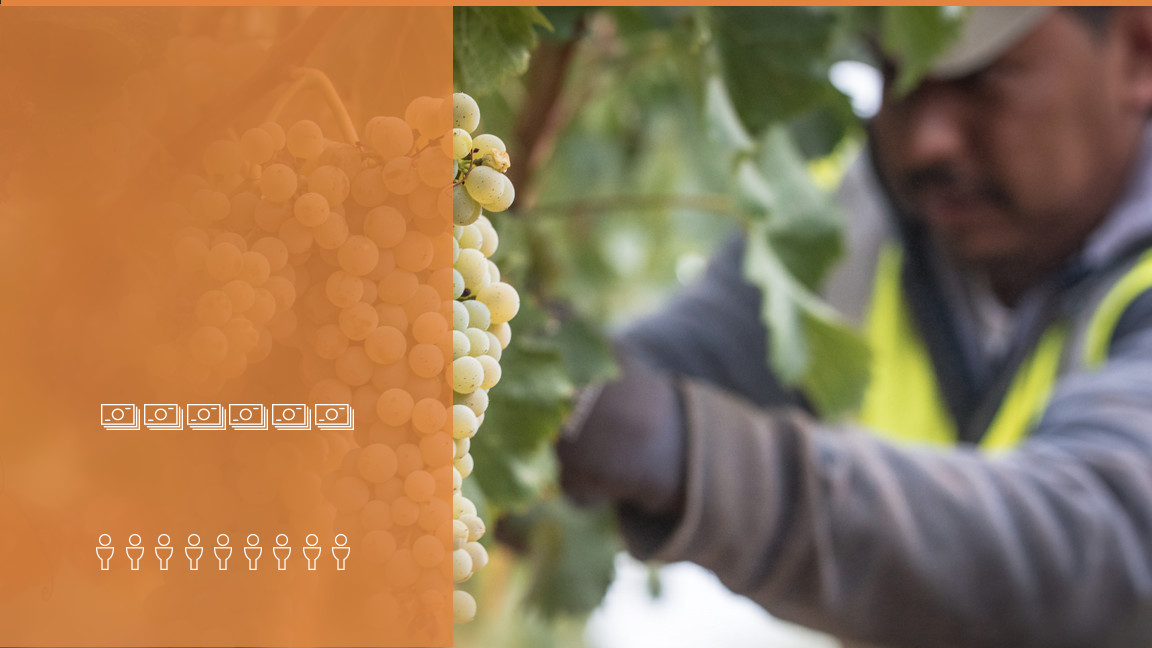 地元への
大きな影響
$90億
の年間経済効果
44,000  の雇用
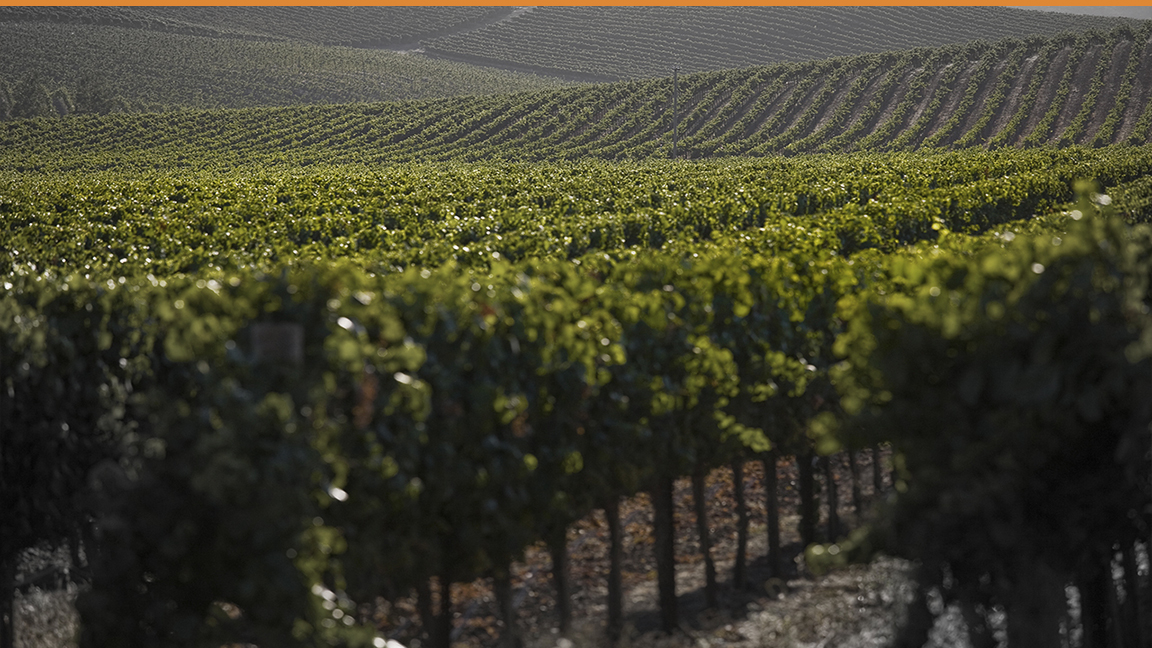 生産上位品種

カベルネ　ソーヴィニヨン
シャルドネ
メルロー
ソーヴィニヨン・ブラン
ピノ・ノワール
ジンファンデル
カベルネ・フラン
プティ・シラー
シラー
11
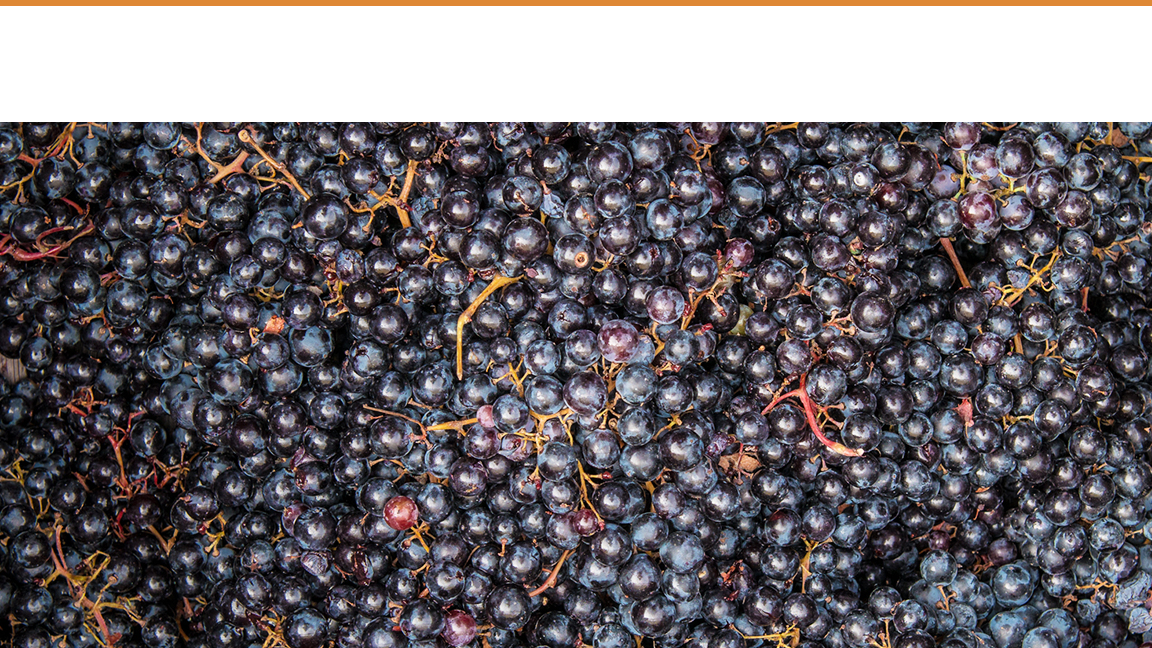 カベルネ・ソーヴィニヨン
ナパヴァレーのワイン用
ぶどう全収穫量
金額ベースの
カリフォルニアワイン用
ぶどう全収穫量の
ナパヴァレーのワイン用
ぶどう全収穫量の
15%
47%
67%
12
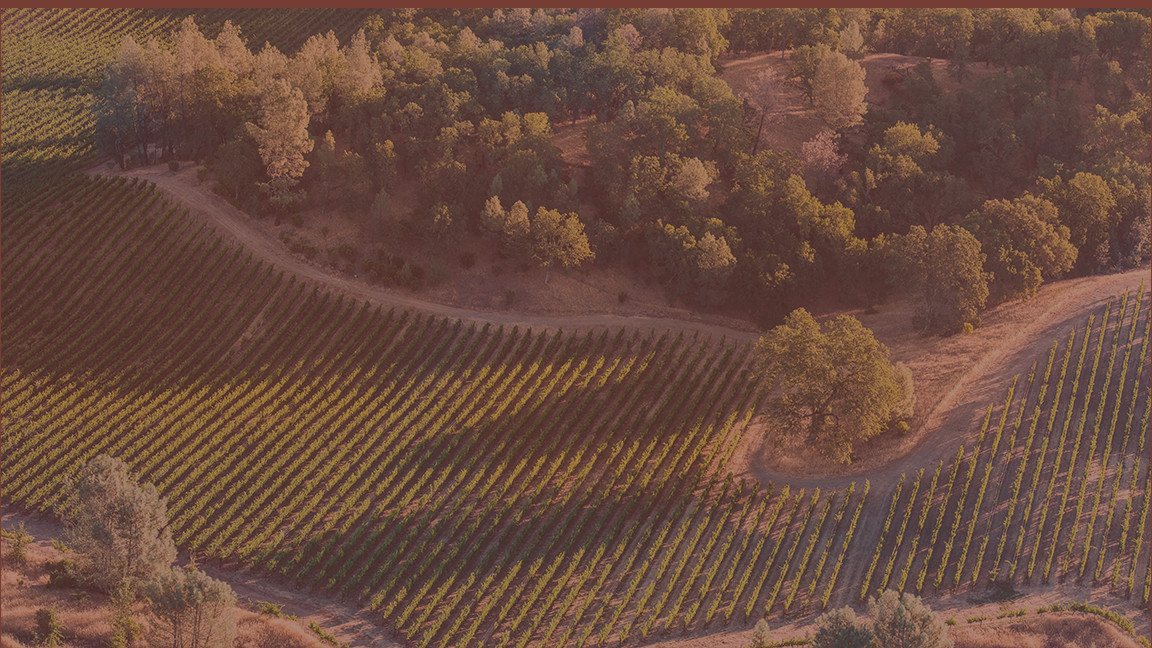 土壌
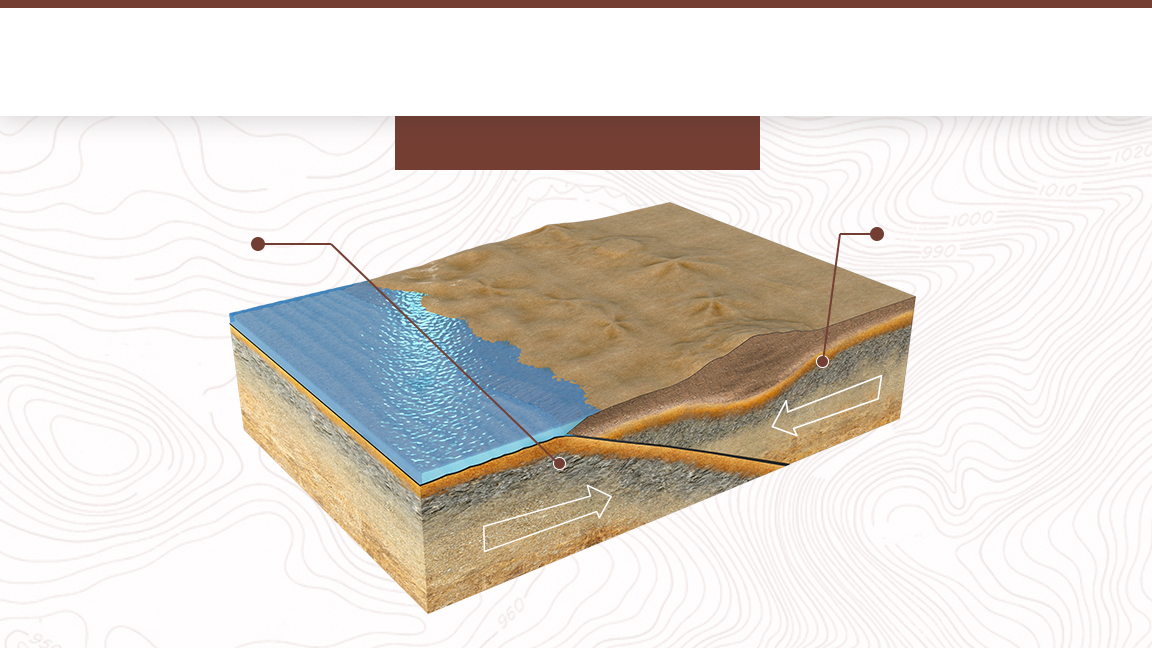 プレートの衝突
１億５千万年〜２５００万年前
ファラロン・プレート
の降下（滑り込み）
北米プレート
14
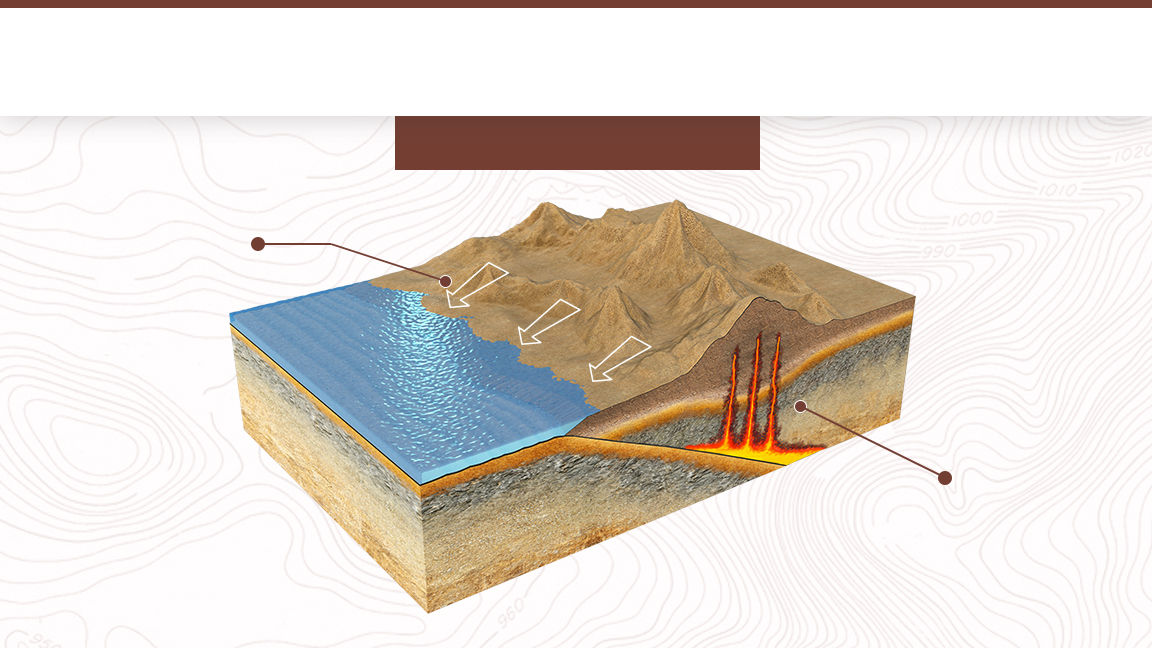 シエラネバダ／グレート ヴァレー シークエンス
１億５千万年〜２５００万年前
山脈の浸食が
浸漬土壌を生む
マグマが隆起し、海岸沿い　　	の火山地帯を形成
15
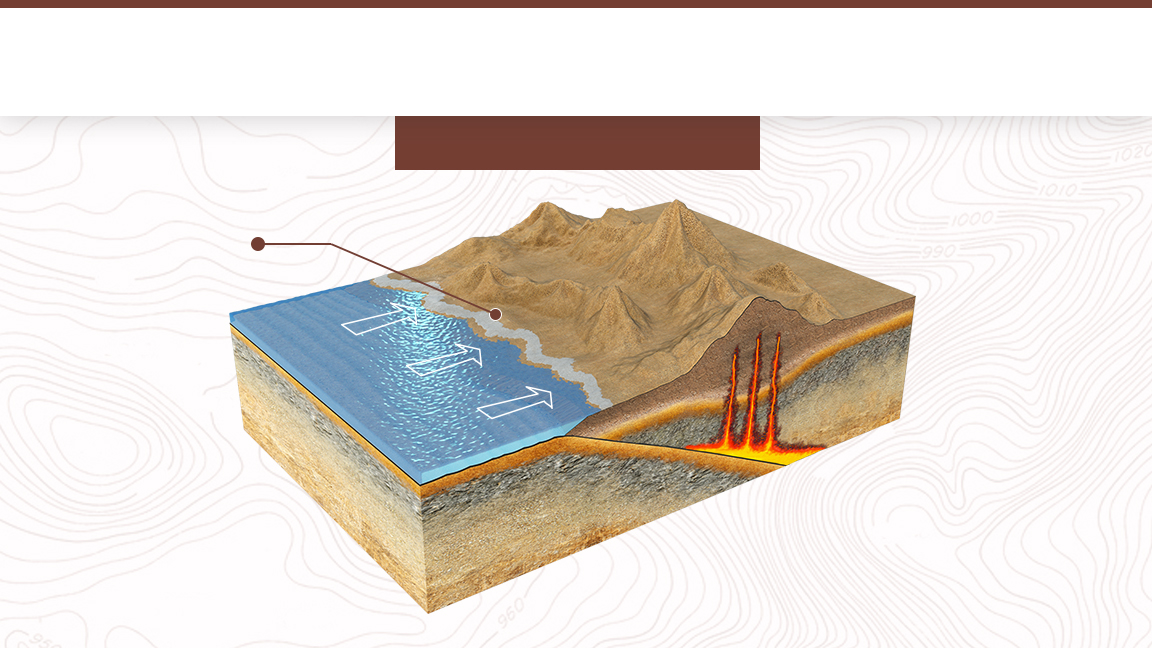 フランシスカン フォーメーション
１億５千万年〜２５００万年前
海底土壌が
大陸上に堆積
16
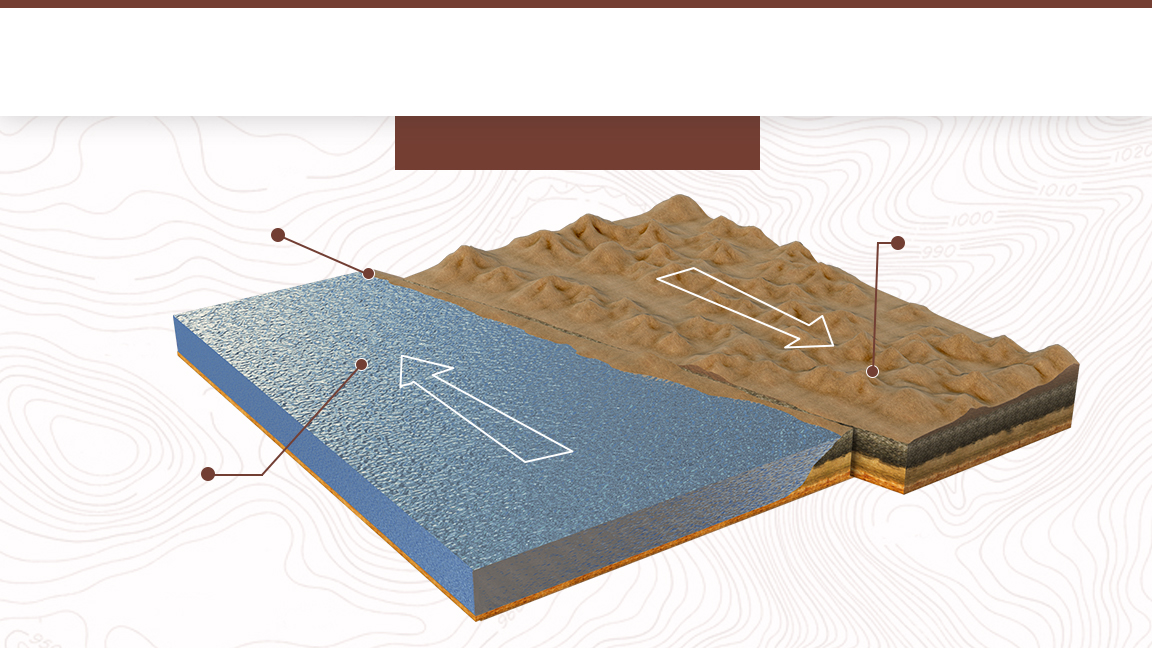 サンアンドレアス断層
２５００万年前
サンアンドレアス断層
断層にそって大陸が南に移動
海床が北へ移動
17
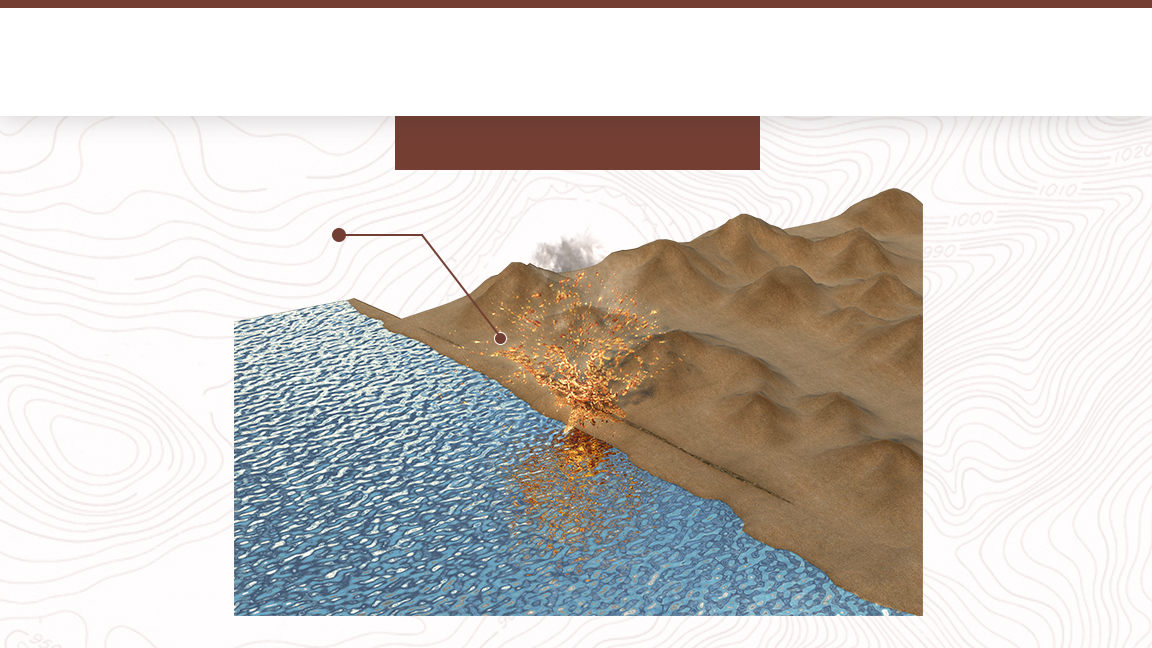 ナパの火山活動
５００万年前
溶岩がフランシスカンフォーメーションとグレート ヴァレー シークエンス上に堆積
18
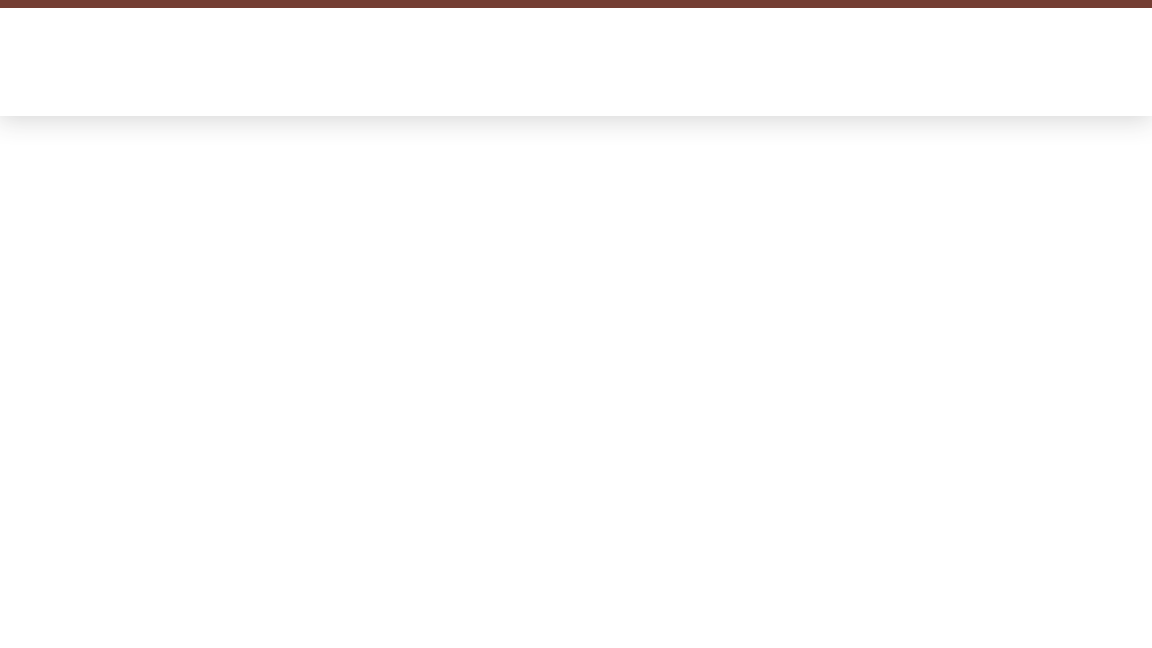 海岸山脈の形成
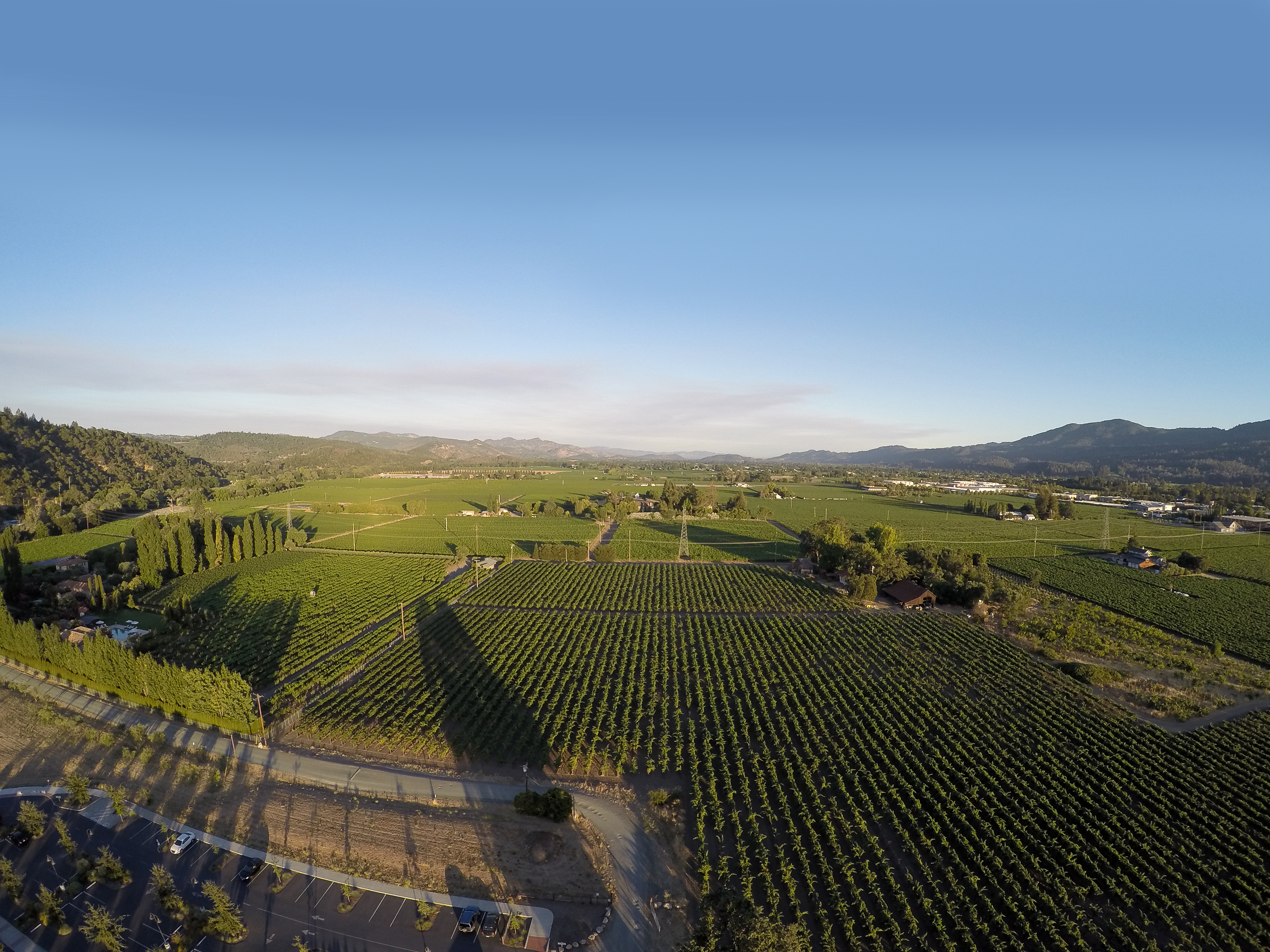 ヴァカ山脈とマヤカマス山脈が隆起し、その谷間にナパヴァレーが生まれた
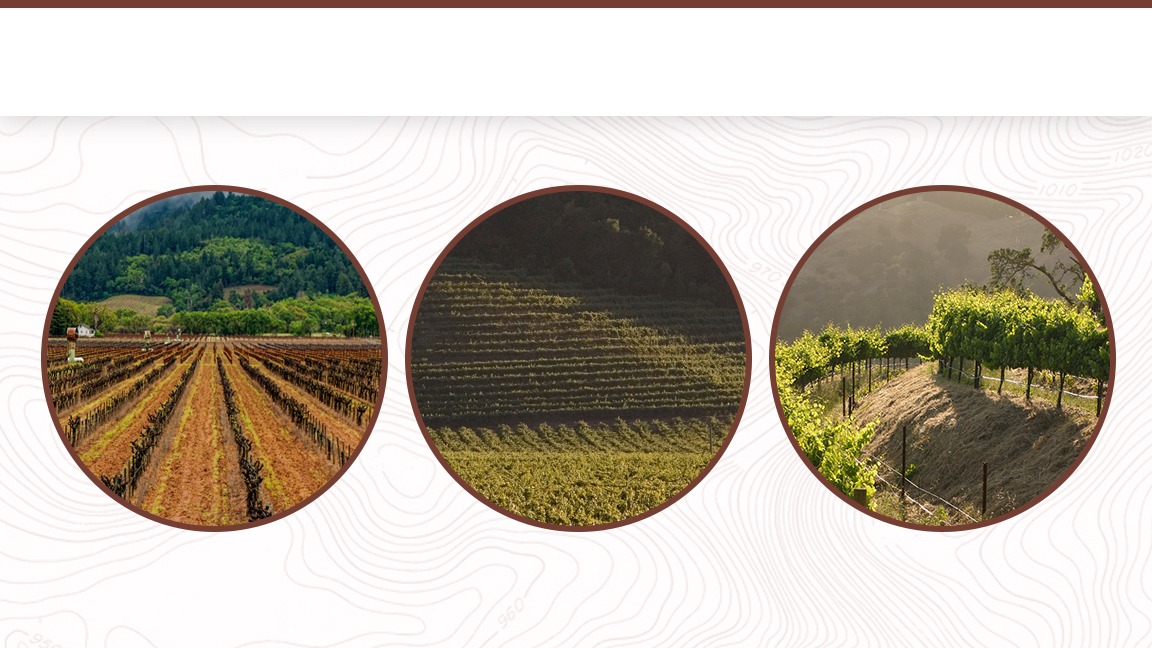 ナパヴァレーの土壌
沖積・堆積土壌
山土壌
河川土壌
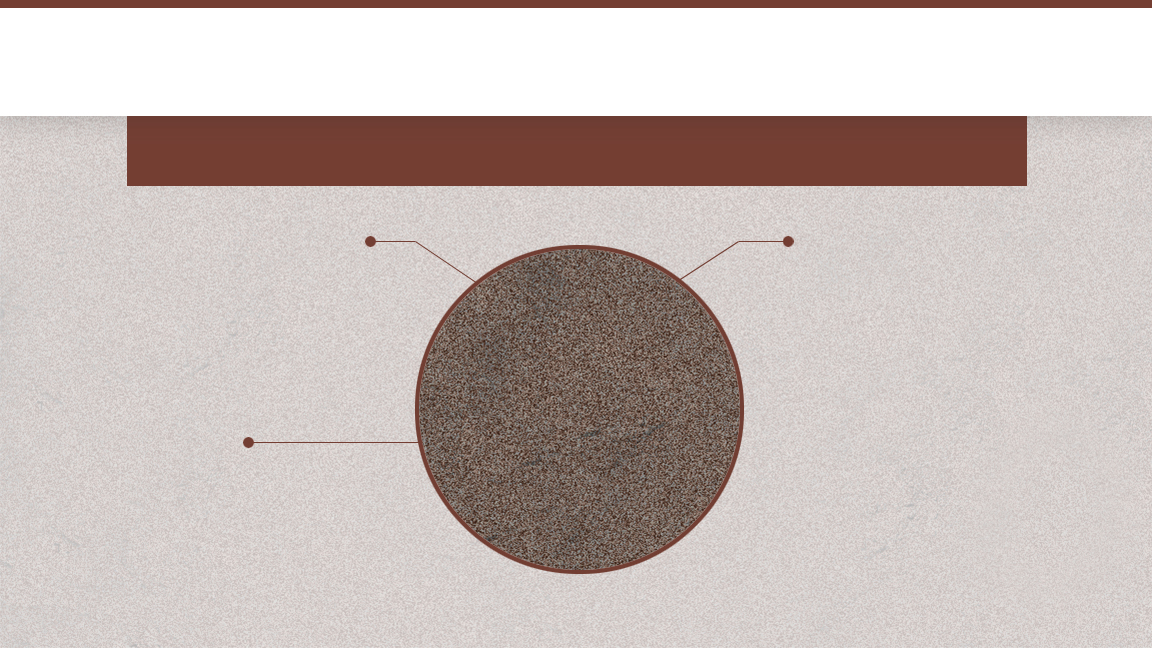 山の土壌
斜面にはりつく表土の浅い岩まじりの土壌で、樹の育成にもストレスがかかる
土壌形成の過程：
土地本来のもの
ワインスタイル：　
小粒で凝縮された味、しっかりしたタンニンと複雑なアロマ。
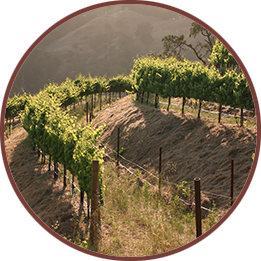 由来：　
主に母岩の粉砕
21
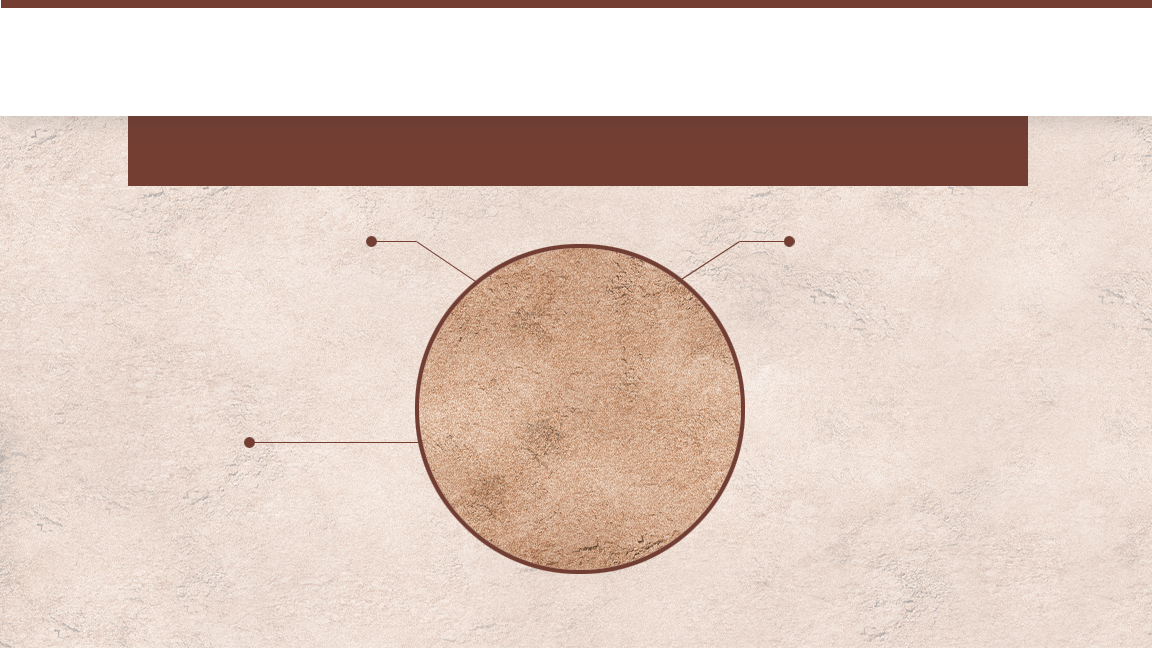 沖積扇状地
岩まじりで水はけの良い土壌。表土が深く適度に肥沃。
土壌形成の過程：
水流にそって山の麓に
流れ落ちて堆積
ワインスタイル：
山土壌のぶどうよりも
果実味が豊かでタンニンが主張していないが、河川土壌のぶどうよりはタンニンの主張が強い。
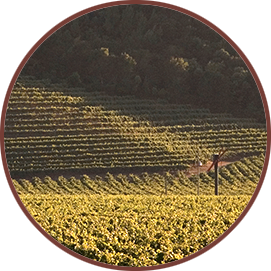 由来：
斜面上の母岩の一部
22
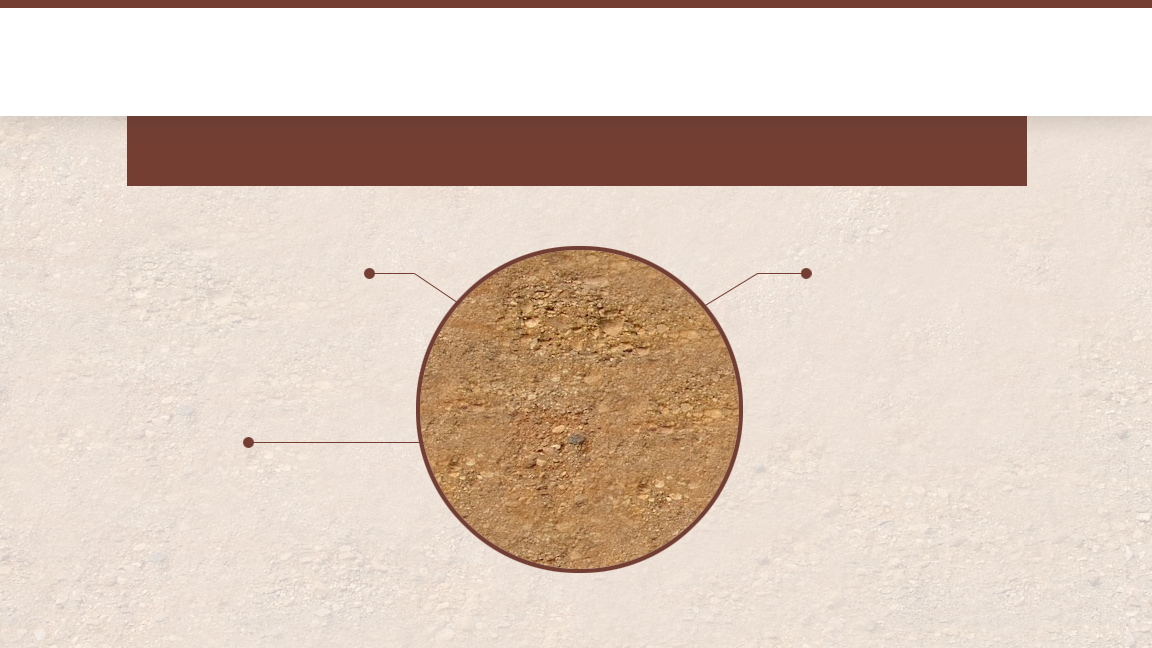 河川土壌
ナパヴァレーの川岸に堆積したシルト、粘度土壌
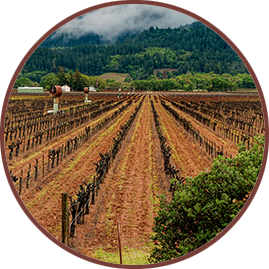 土壌形成の過程：
洪水による水位の上昇と後退の影響でシルトと粘土土壌が川岸や土手に堆積
ワインスタイル：
みずみずしく果実味の豊かなワイン
由来：
山腹、丘陵の上流沿いの様々な母岩
23
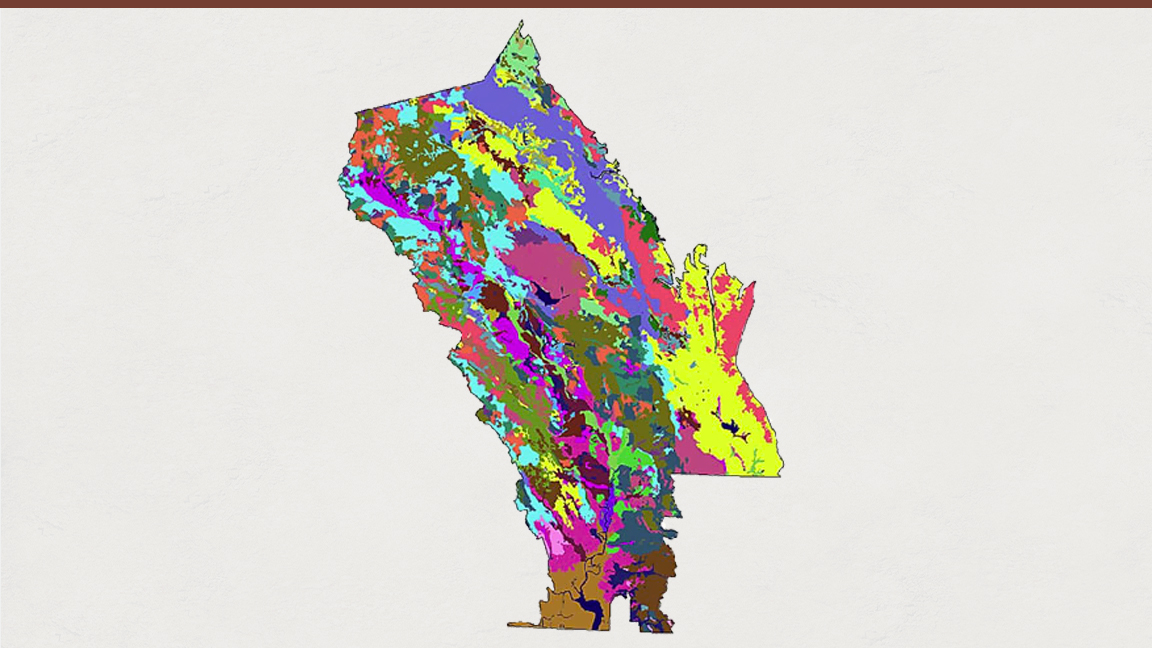 50% 　世界の土壌全種類の
　　　　　　半数が存在
33　の土壌体系が存在
驚くほど多様な土壌
24
© Terra Space Inc. 2003
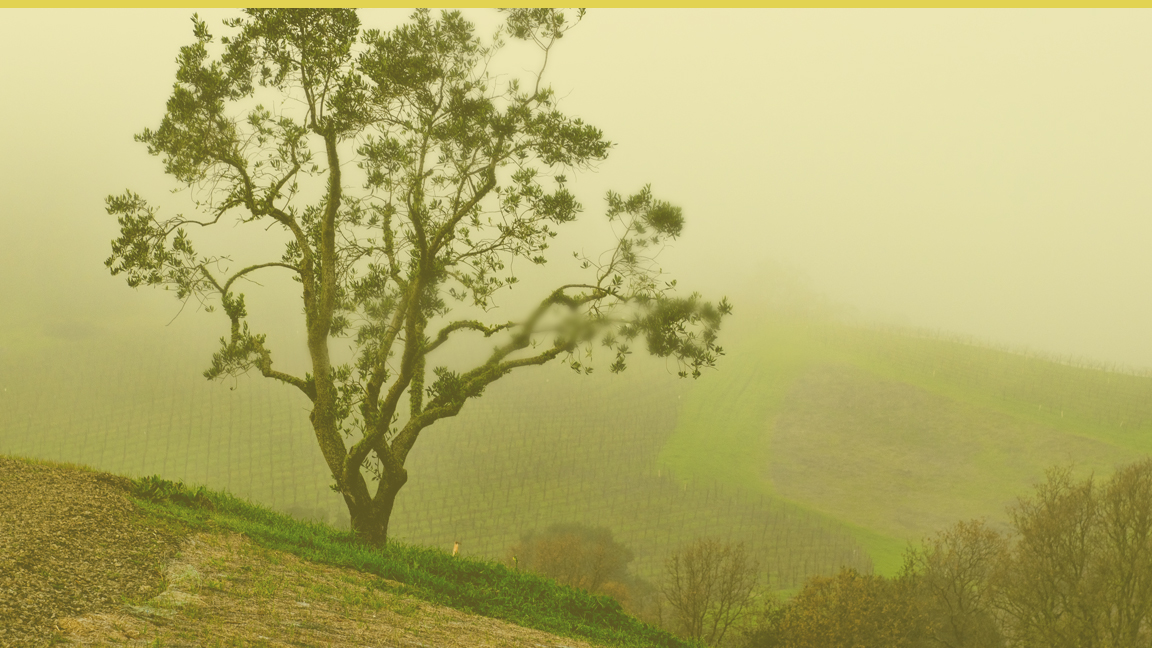 気候
25
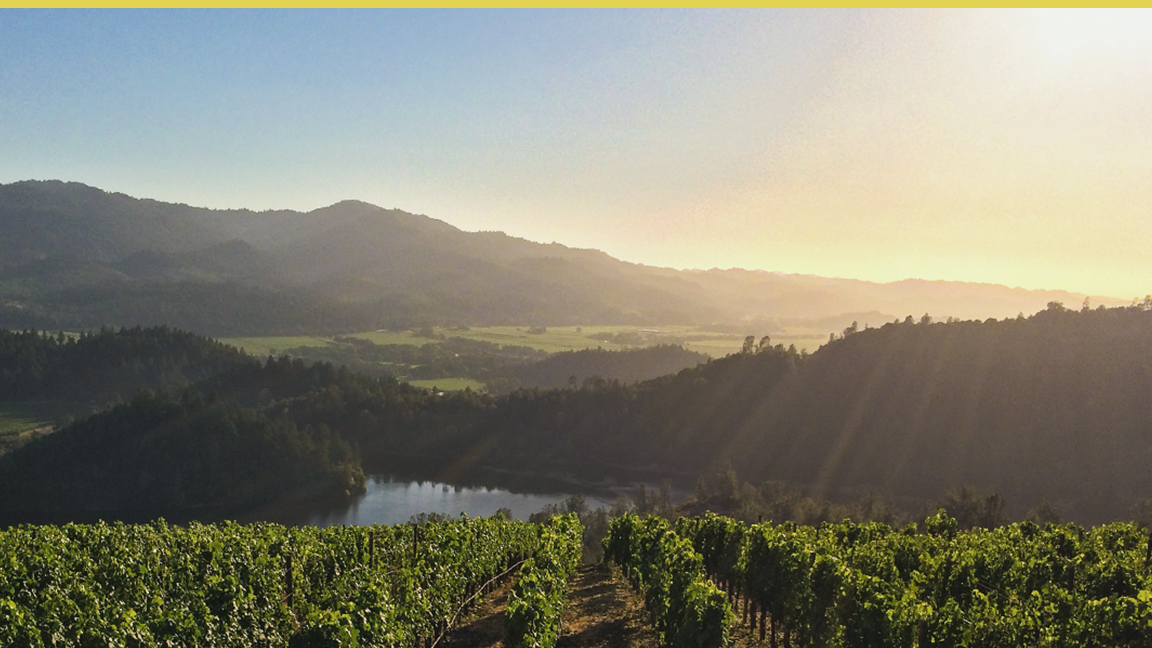 地中海性気候

地球上の2％
26
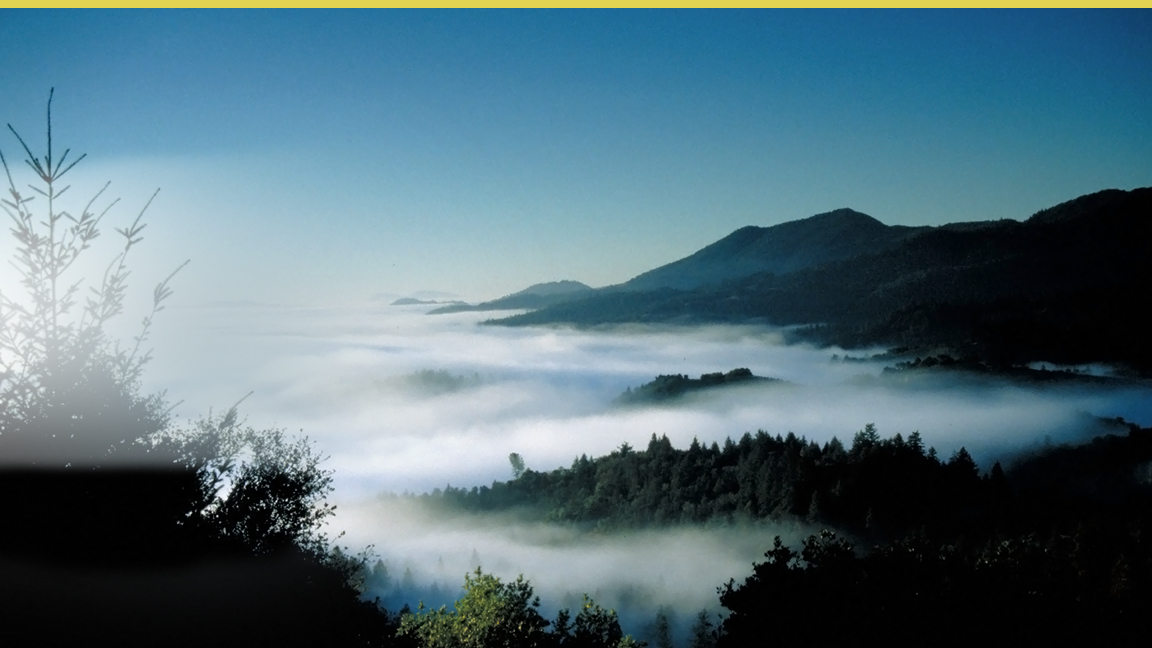 ナパヴァレーの霧
暖かい空気が上昇し
太平洋からの湿気を含んだ冷涼な空気が
引きこまれて霧が発生
27
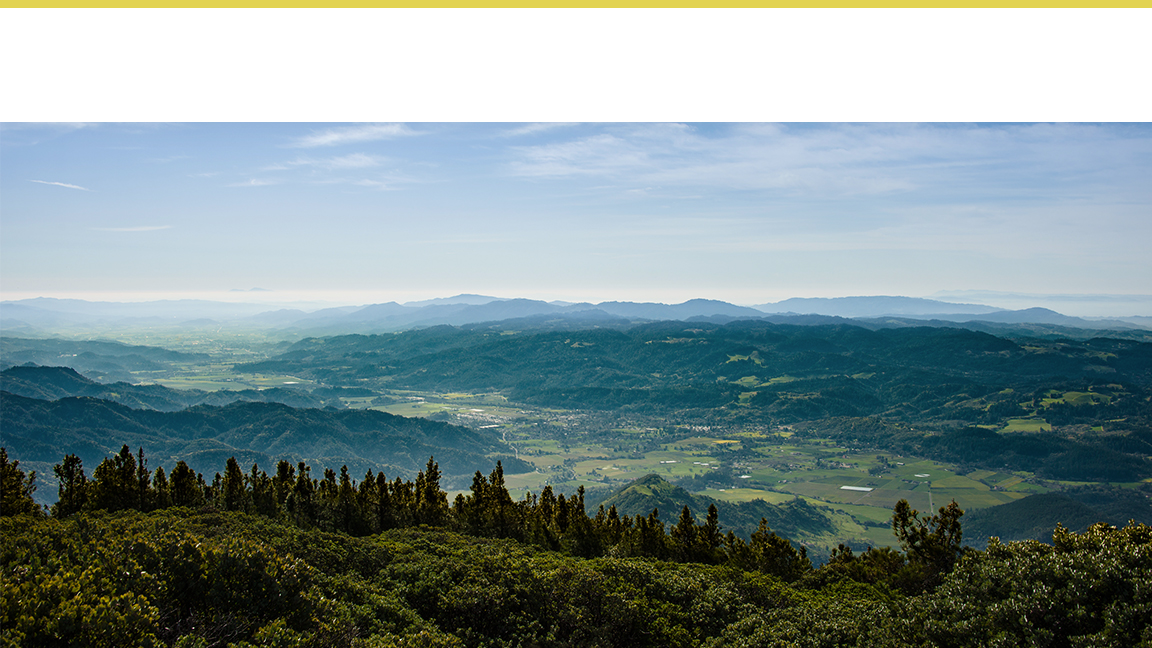 年間平均降雨量
南の谷床平地
18 in / 46 cm
山脈地帯
> 40 in / 102 cm
北の谷床平地
35 in / 89 cm
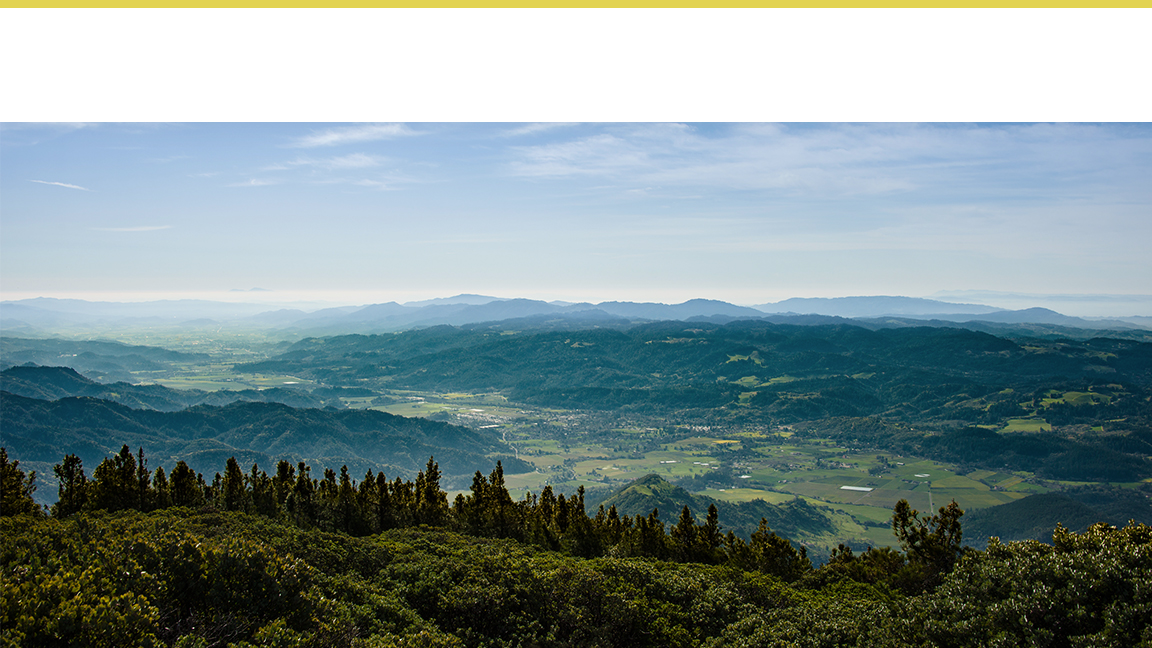 標高と地形
山脈地帯
610m超
南の谷床平地
海抜ゼロ
北の谷床平地
107m
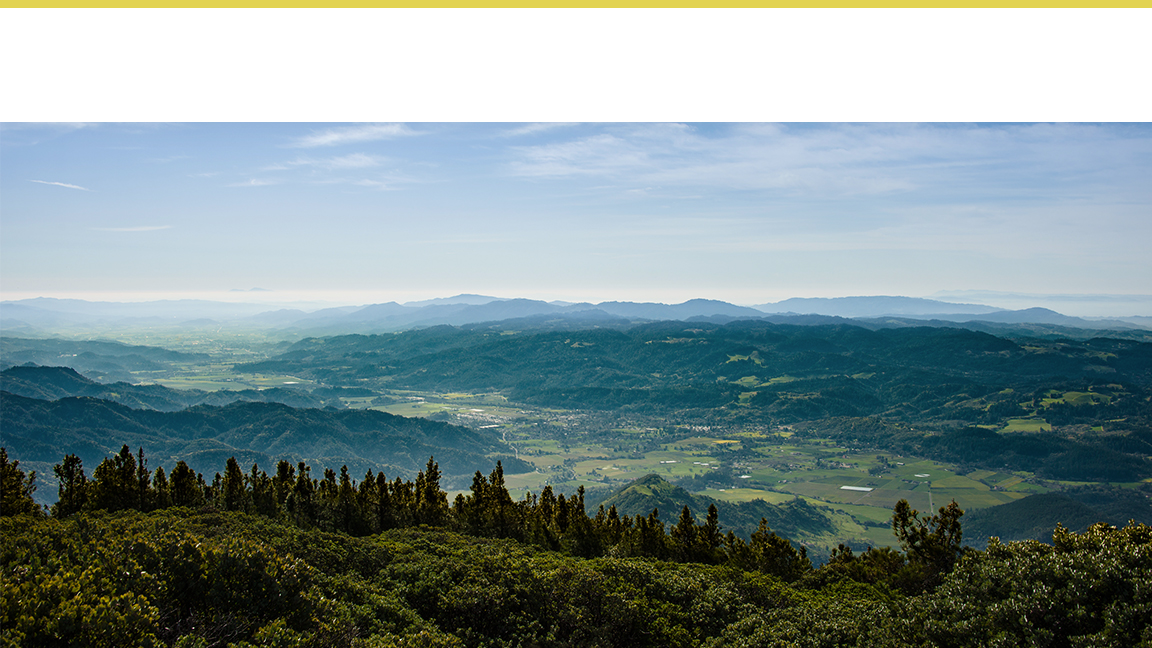 気温
典型的な夏の最高/最適気温
南の谷床平地
最低 16°C　/　最高 27°C
山脈地帯
最低気温は高め、最高気温は低め
北の谷床平地
最低 10°C　/　最高 32°C
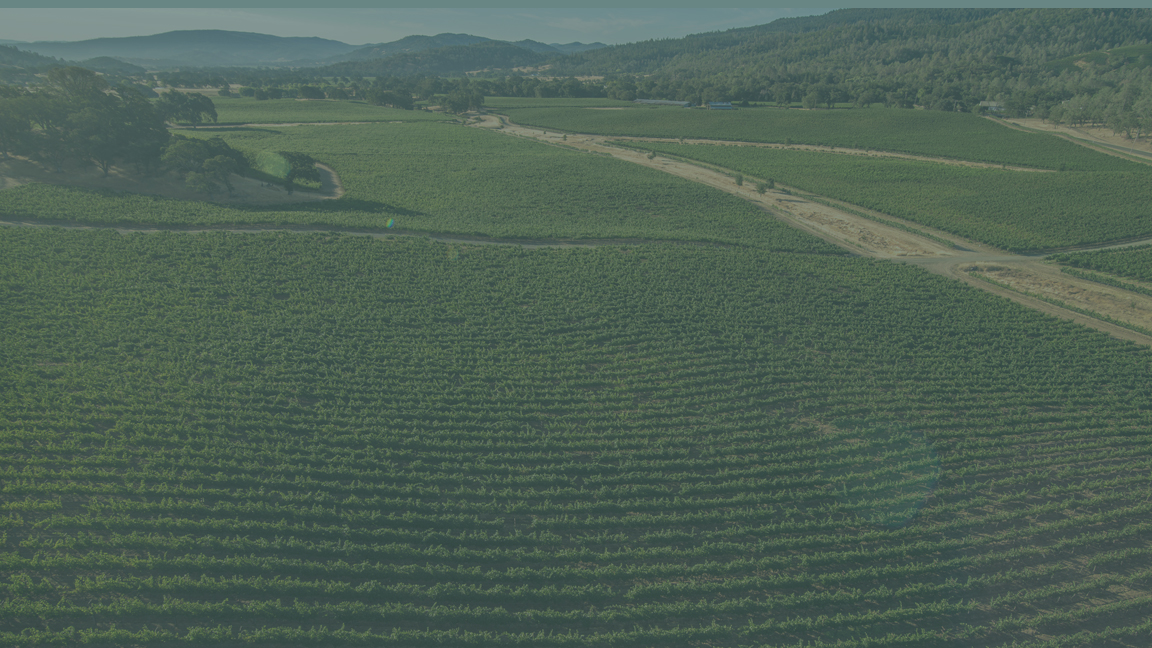 ぶどう栽培
31
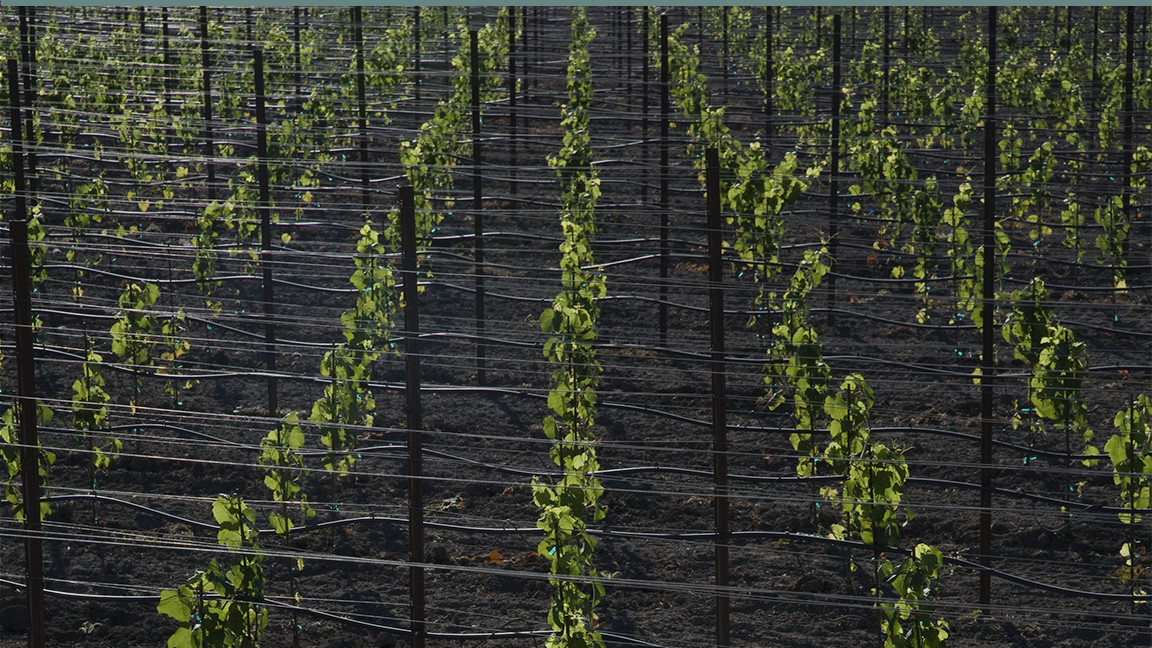 多様な土壌と気候のおかげでワインの造り手は
それぞれの畑に適したぶどう品種を栽培することができる
32
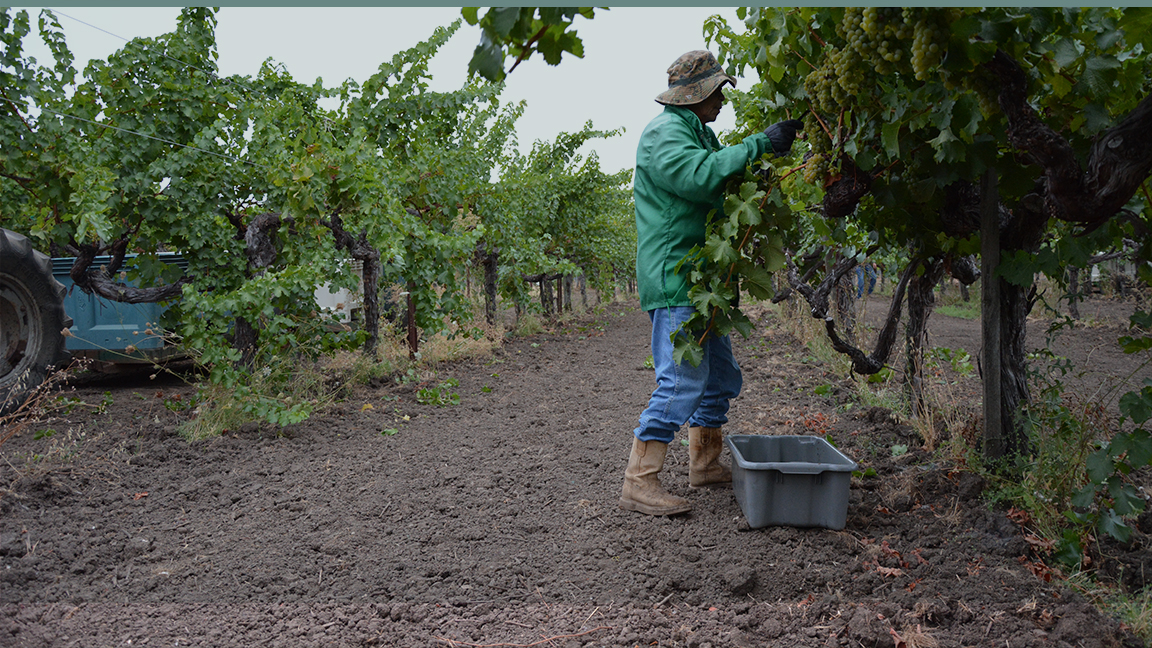 経験に基づく栽培方法＆最新鋭の技術を駆使してぶどう畑を管理する
33
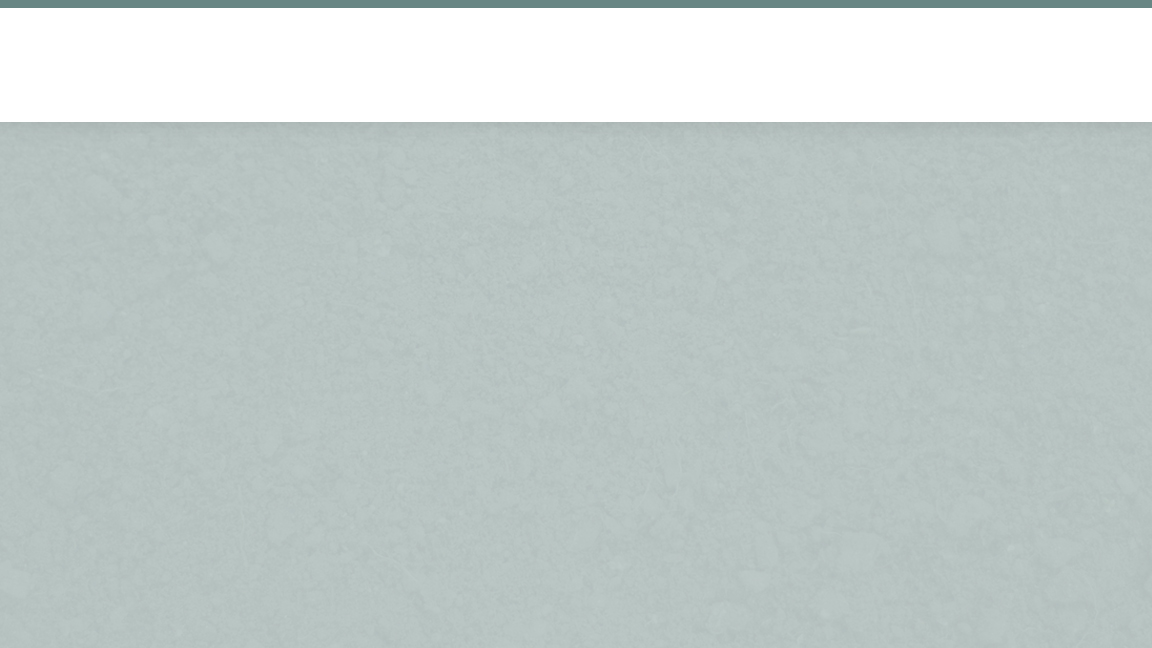 テロワールとぶどう栽培
場所の選定
地形
土壌組成
微小気候条件
日照
水はけ
ぶどう栽培
ぶどうの樹の選択
灌漑設備
仕立て方法と
キャノピーマネージメント
土壌管理
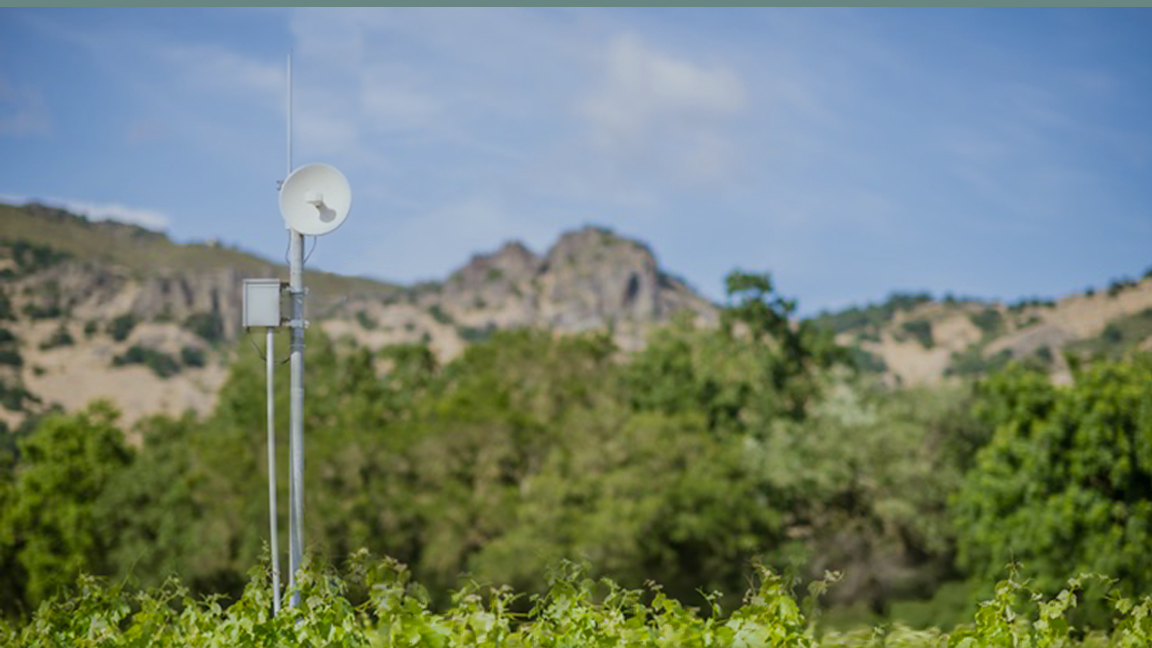 最新技術をいかしたナパヴァレーのぶどう栽培
35
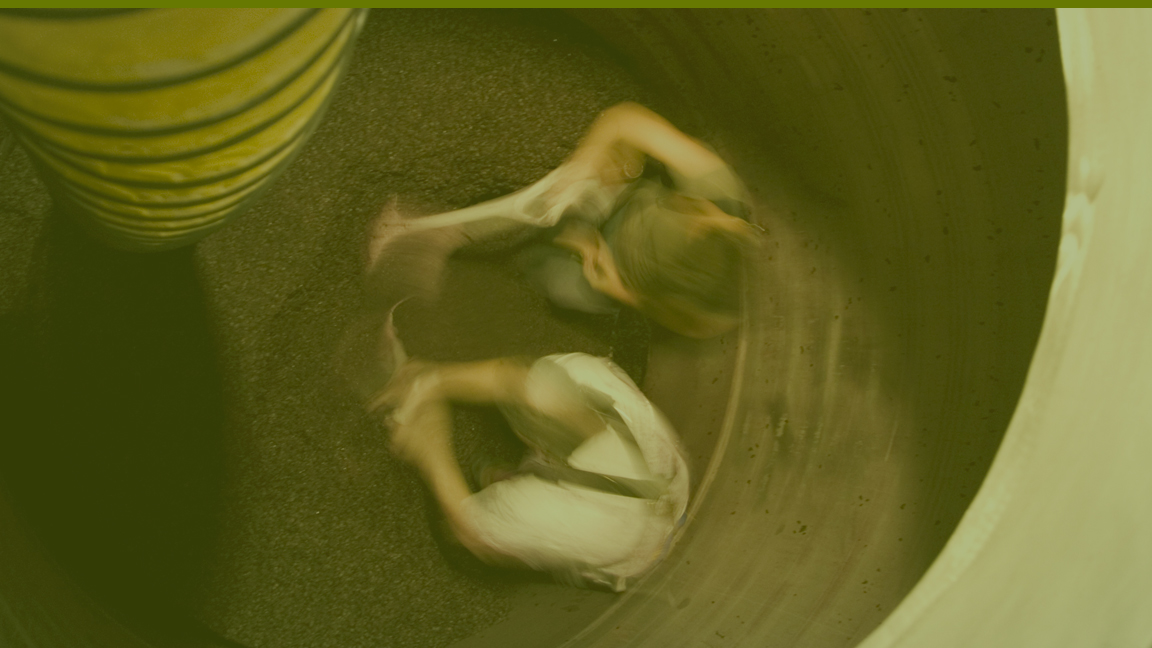 ワイン造り
36
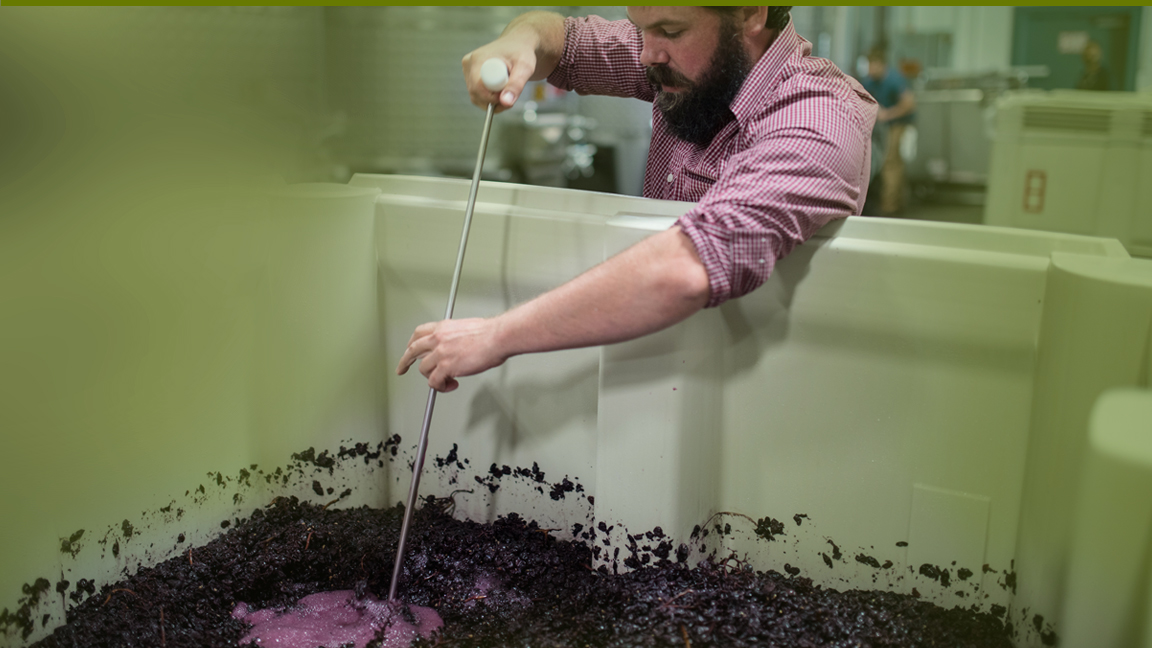 ワインメーカー
（醸造家）
 
畑での作業と同様
きめ細やかな発酵作業
37
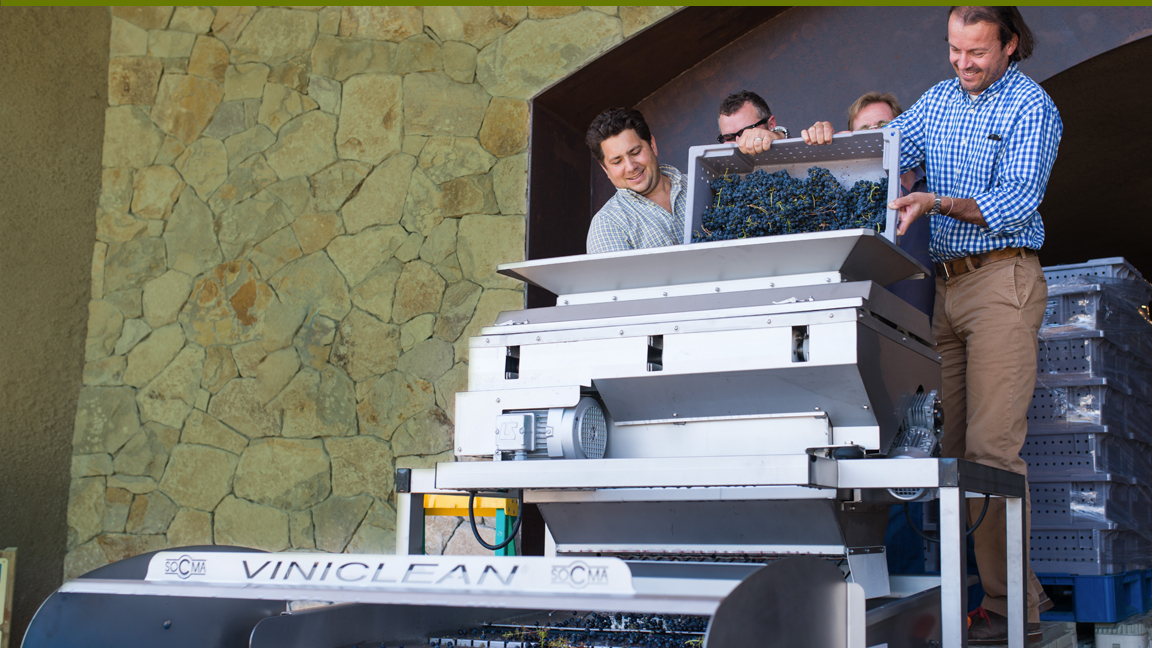 果実とワインを丁寧に扱うために
ワインメーカーは
最高の設備と技術を駆使
しています
38
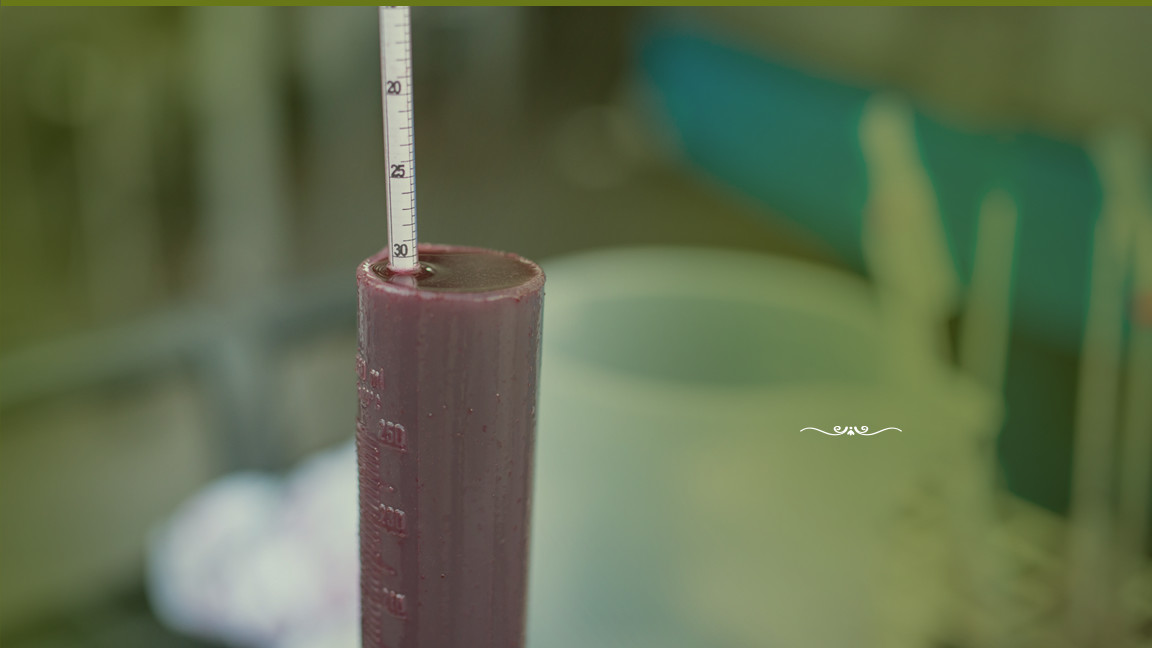 高い品質を確保するための
ナパヴァレーのワインメーカーによる

たゆまぬ
品質管理
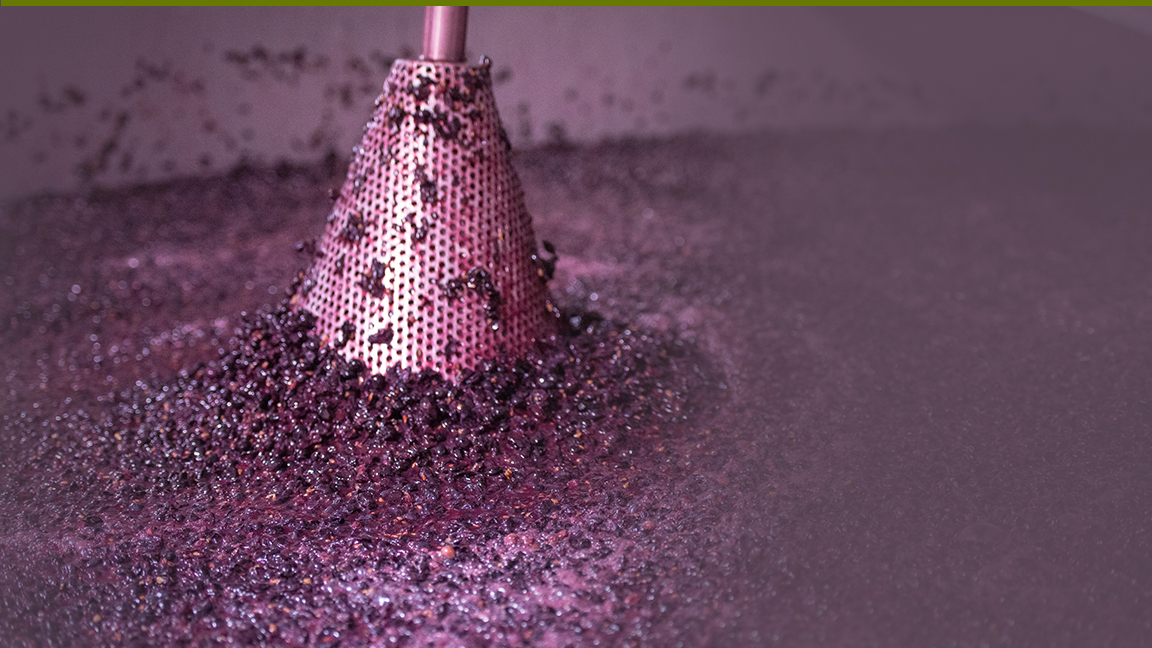 実験

更なる品質の向上のために、常に新たな実験を続ける
40
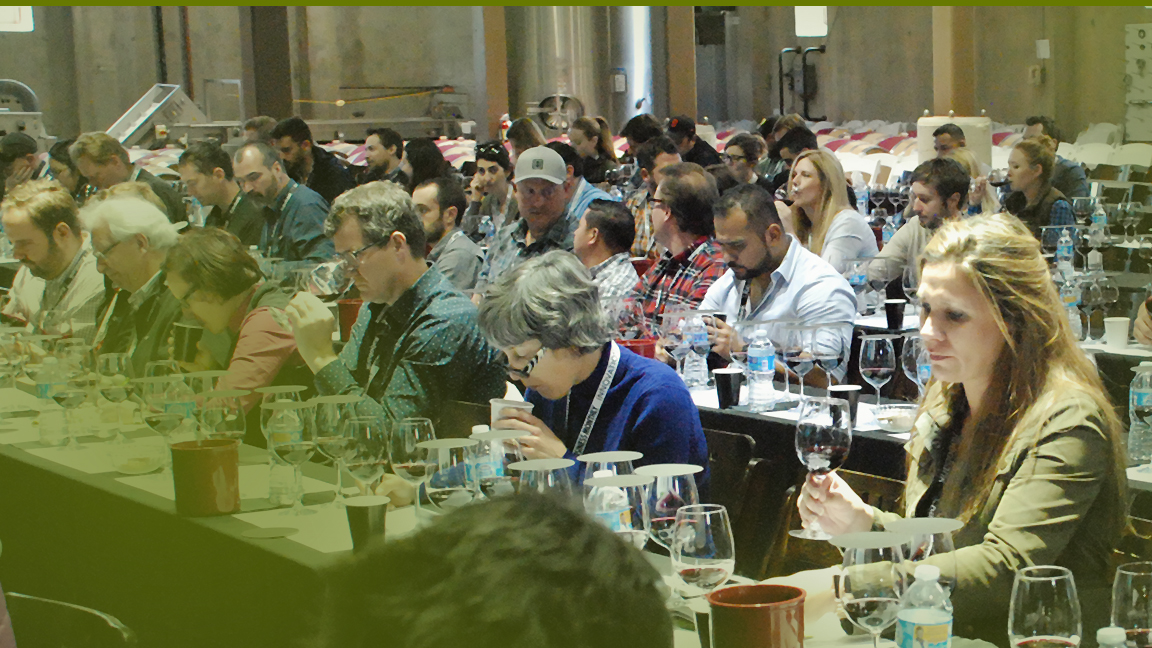 ナパヴァレーワイン造り
コミュニティに息づく 協力と教育
の文化
41
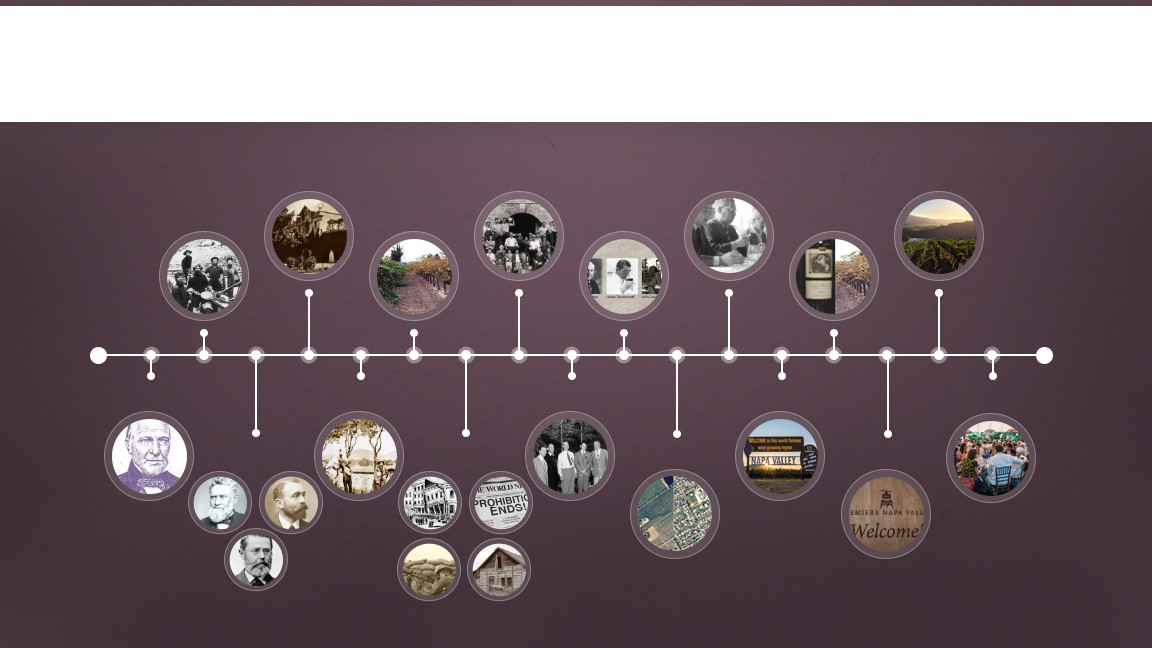 歴史
1976
1879—1900
1933
2000s
Late 1980s–Early 1990s
1848—1855
1933–1960s
1890s
1889
1838–1839
1944
1981
Today
1860s–1870s
1906–1933
1968
1997
42
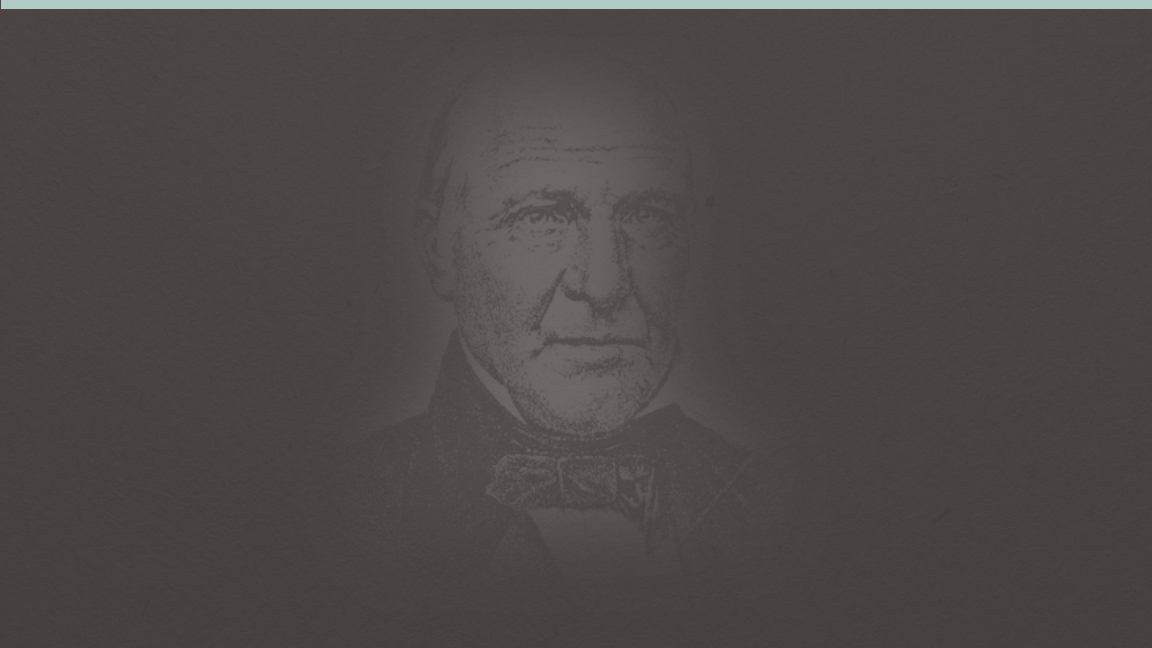 1838–39
ナパヴァレーでワイン造りが始まる

ヨーントヴィルの町の創始者、ジョージ・カルヴァート・ヨーントヴィルが
最初のぶどう畑を開墾
1830
1860
1900
1940
1980
1990
Present
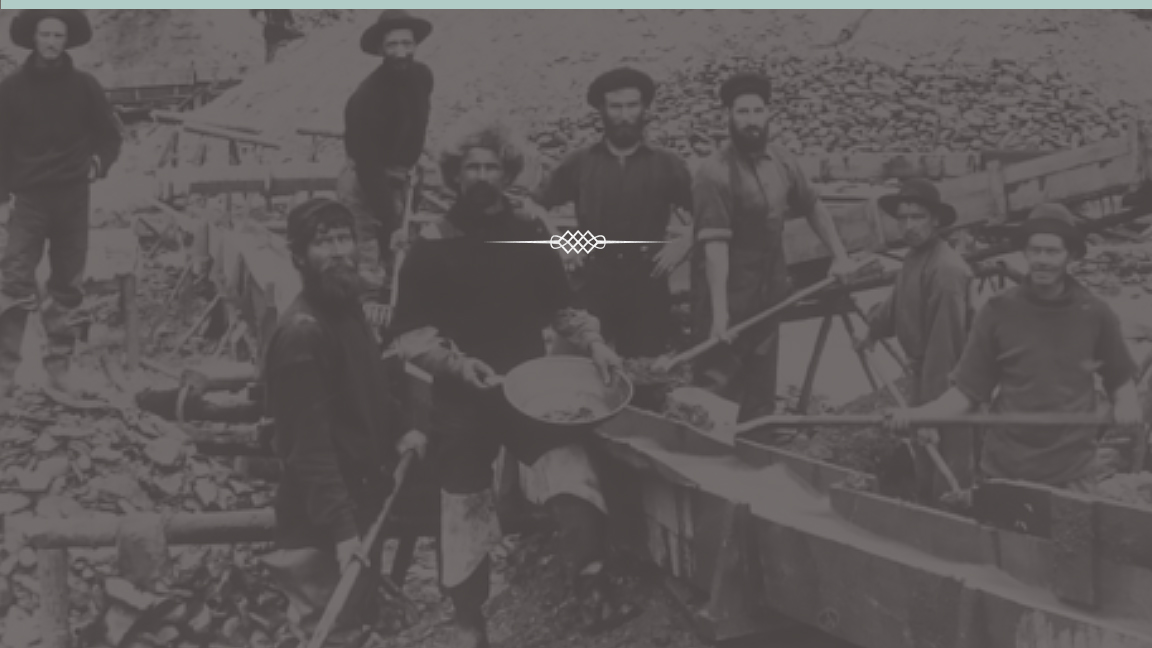 1848–1855
ゴールドラッシュと第一波 

1846年には200人の集落だったサンフランシスコの人口が1852年には3万6千人に
1830
1860
1900
1940
1980
1990
Present
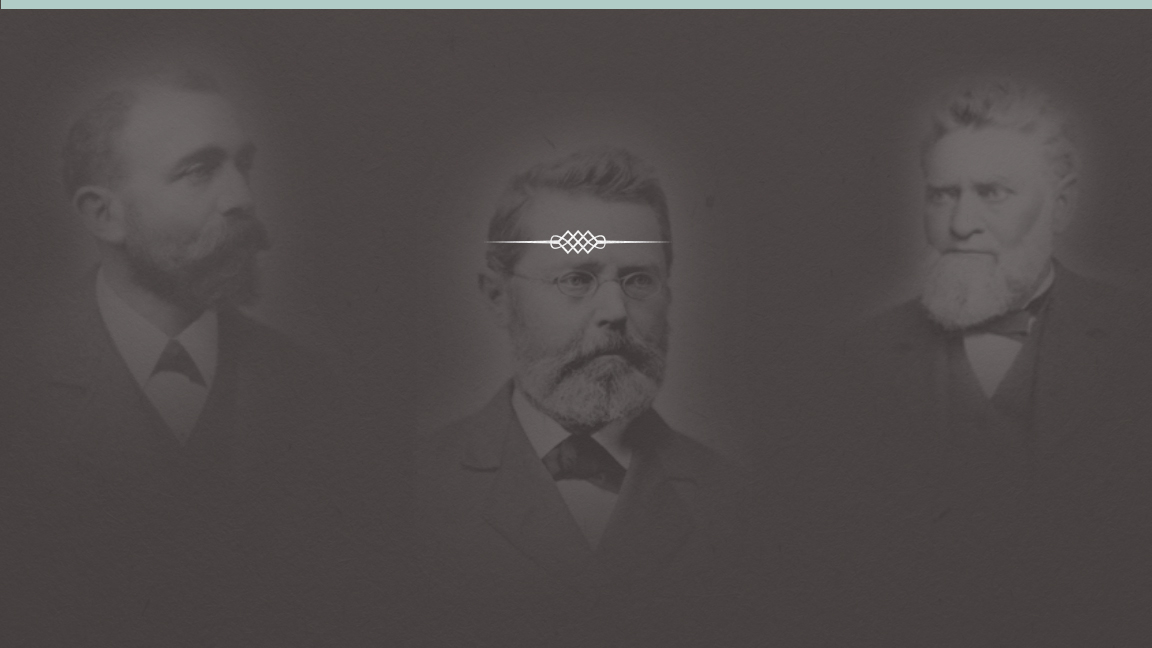 1860s–1870s
ワイン産業の誕生
ジェイコブ・シュラム、チャールズ・クルッグ、
ジェイコブ・ベリンジャーらのヨーロッパ移民が
祖国のワインに匹敵するワインを造ろうと挑戦を始める
1830
1860
1900
1940
1980
1990
Present
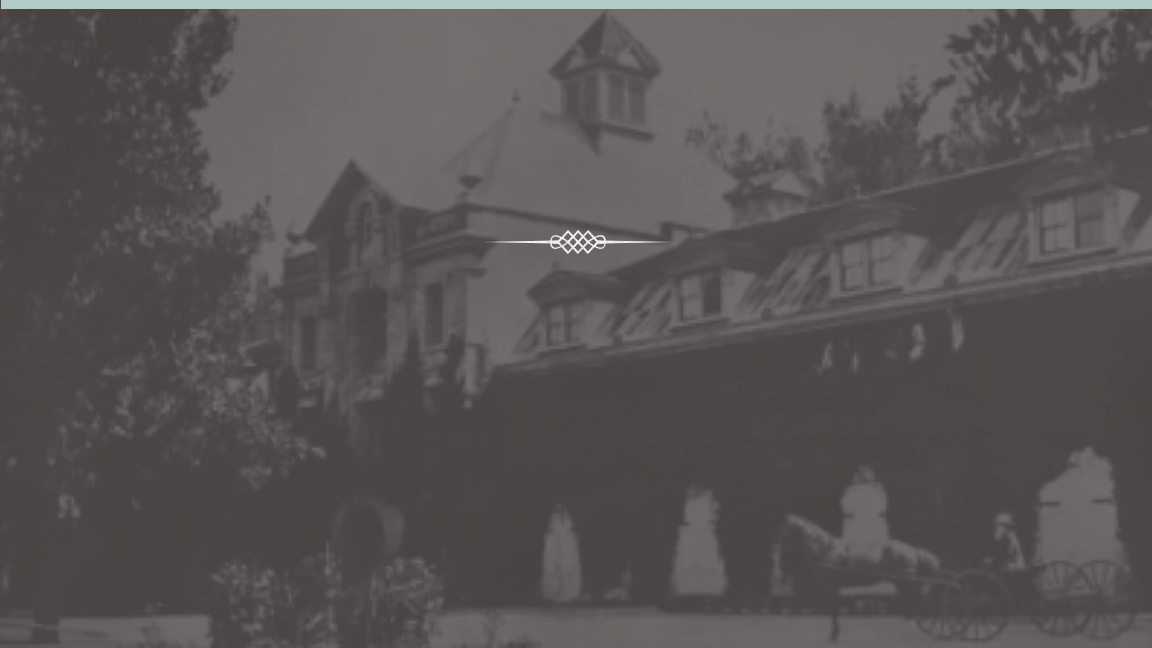 1879–1900
品質革命 

フィンランドの毛皮商、ギュスターヴ・ニバウムが
イングルヌックを設立。 H.W. クラブがトカロンをたちあげ400品種以上のぶどうを栽培する。
1830
1860
1900
1940
1980
1990
Present
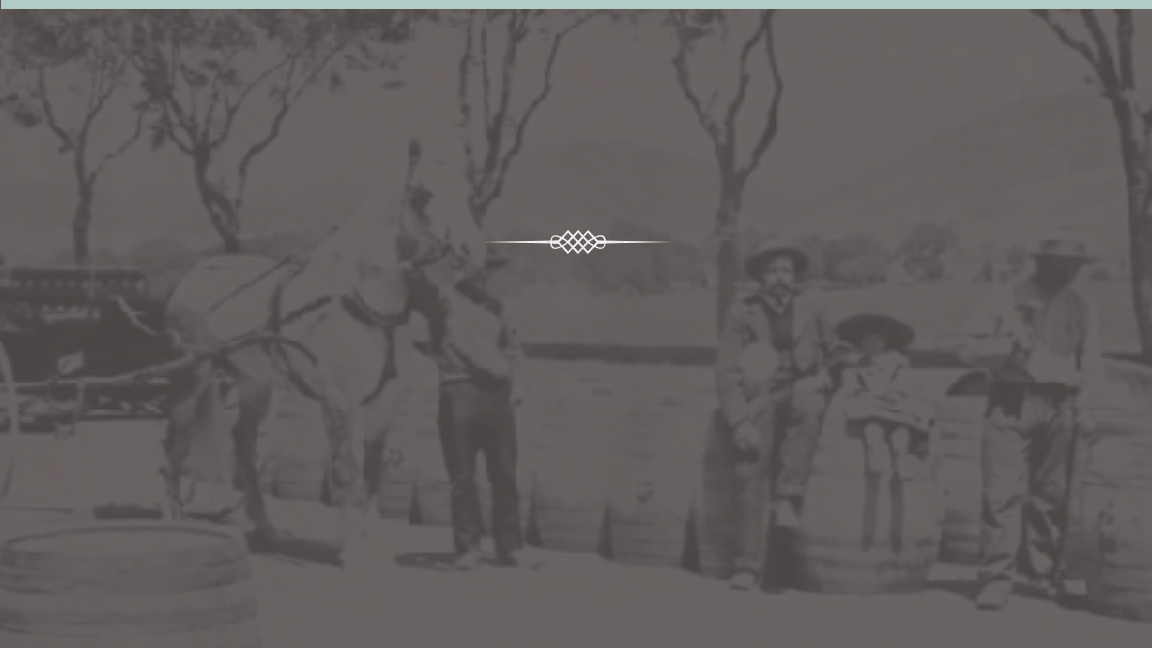 1889
第一次ブーム 

ナパヴァレーのワイナリーの数は140以上に
1830
1860
1900
1940
1980
1990
Present
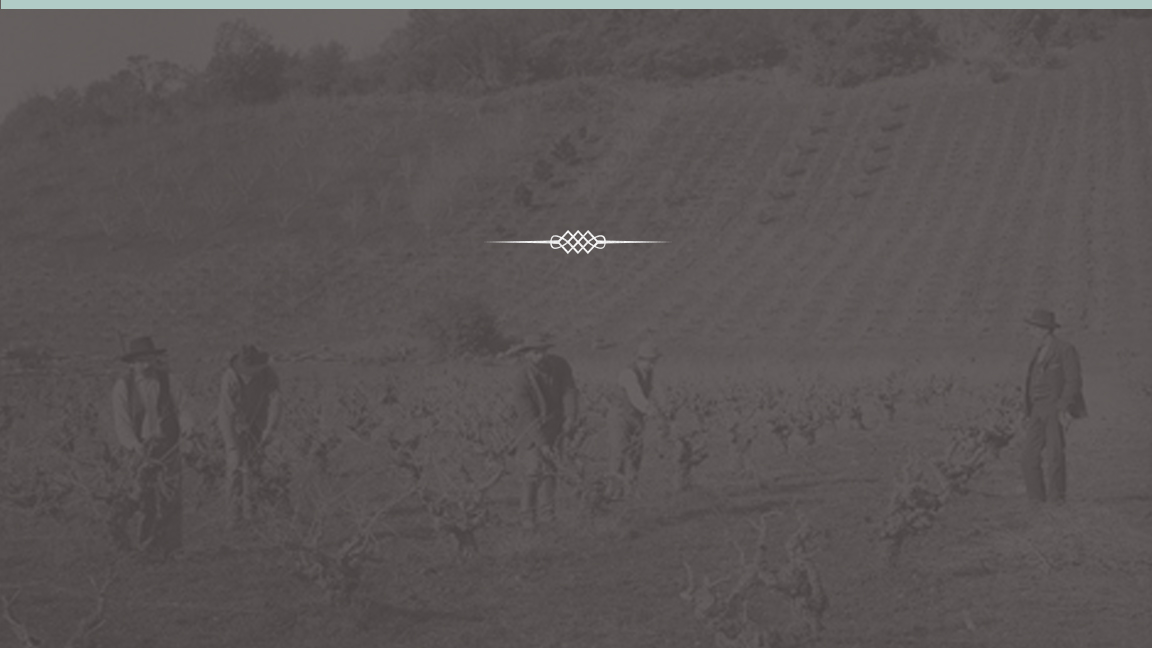 1890s
嵐の時代：フィロキセラ

15,807エーカーのぶどう畑の面積が
たった12年間で2,000エーカーに減少
1830
1860
1900
1940
1980
1990
Present
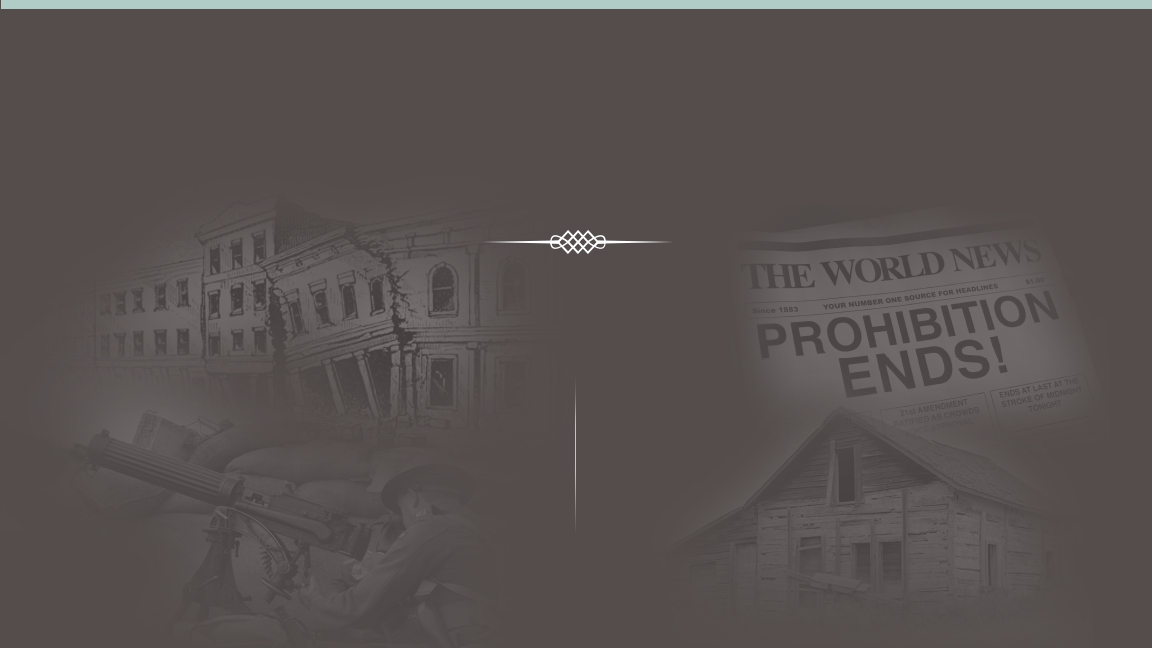 1906–1933
嵐の時代
1906 
サンフランシスコ地震により3千万ガロンのカリフォルニアワインが被害を受ける
1920-1933
13年間におよぶ禁酒法
1917 
アメリカ、第一次世界大戦に参戦
1929 
世界恐慌
1830
1860
1900
1940
1980
1990
Present
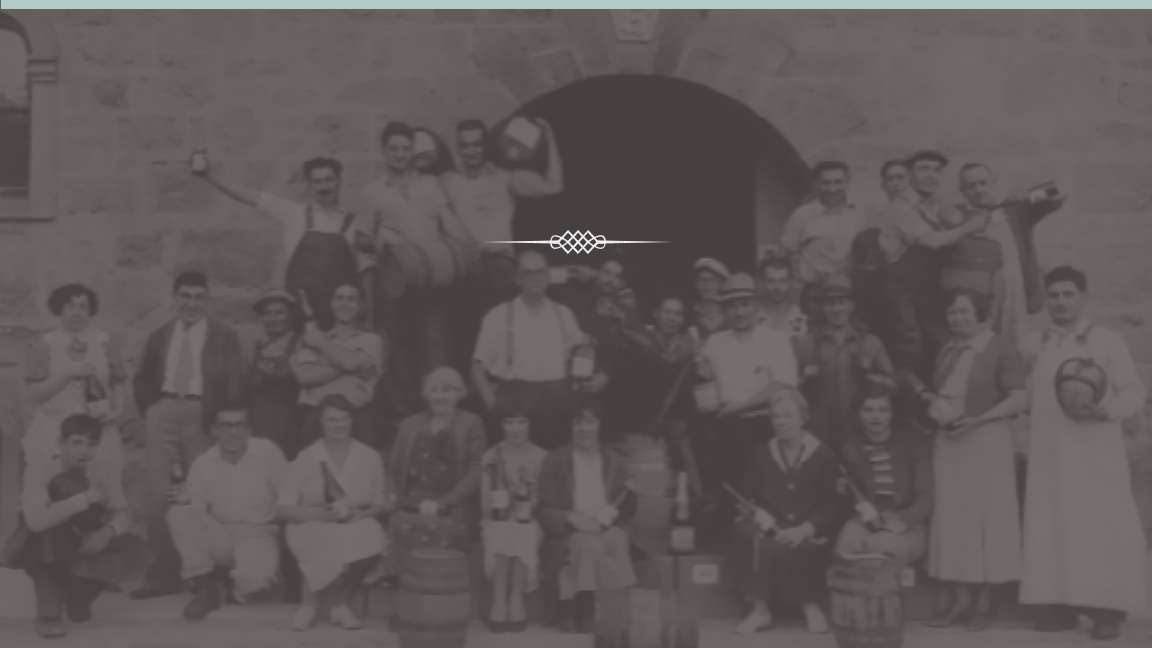 1933
回復

禁酒法が撤廃され、ナパヴァレーはゆっくりと回復の道を歩み始める
1830
1860
1900
1940
1980
1990
Present
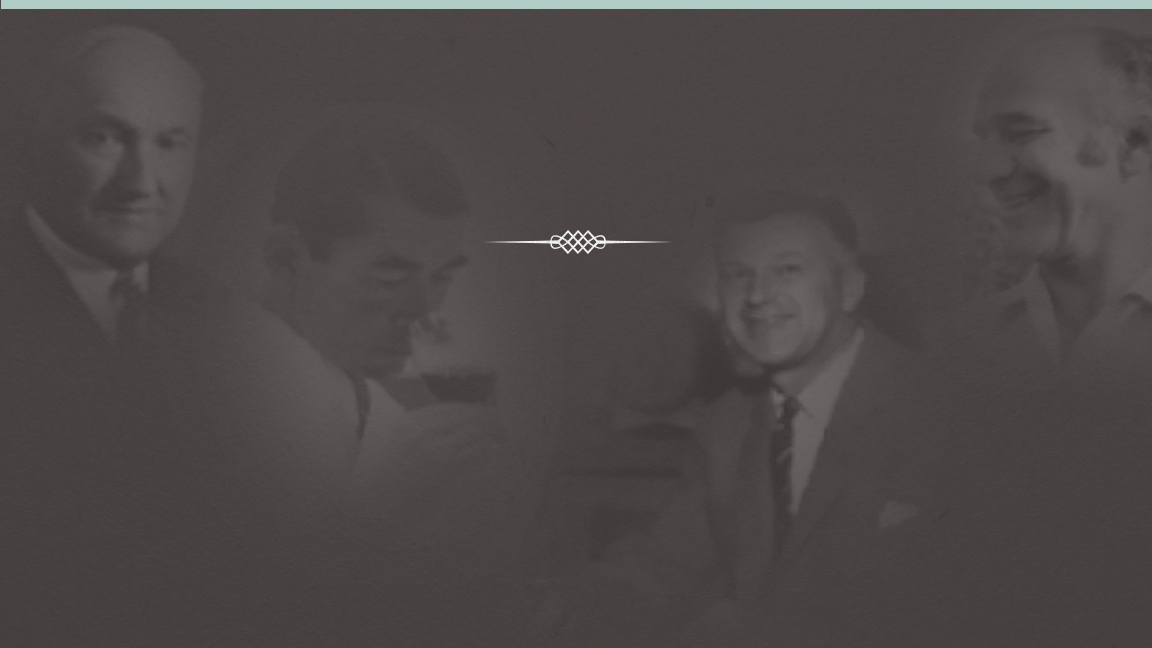 1933—1960s
復活

ジョージ・ラトゥール、アンドレ・チェリフェフ、ジョン・ダニエルJr、モンダヴィファミリーをはじめとする大胆で先見性のあるワインの造り手により
ナパヴァレーはルネッサンス期を迎える
1830
1860
1900
1940
1980
1990
Present
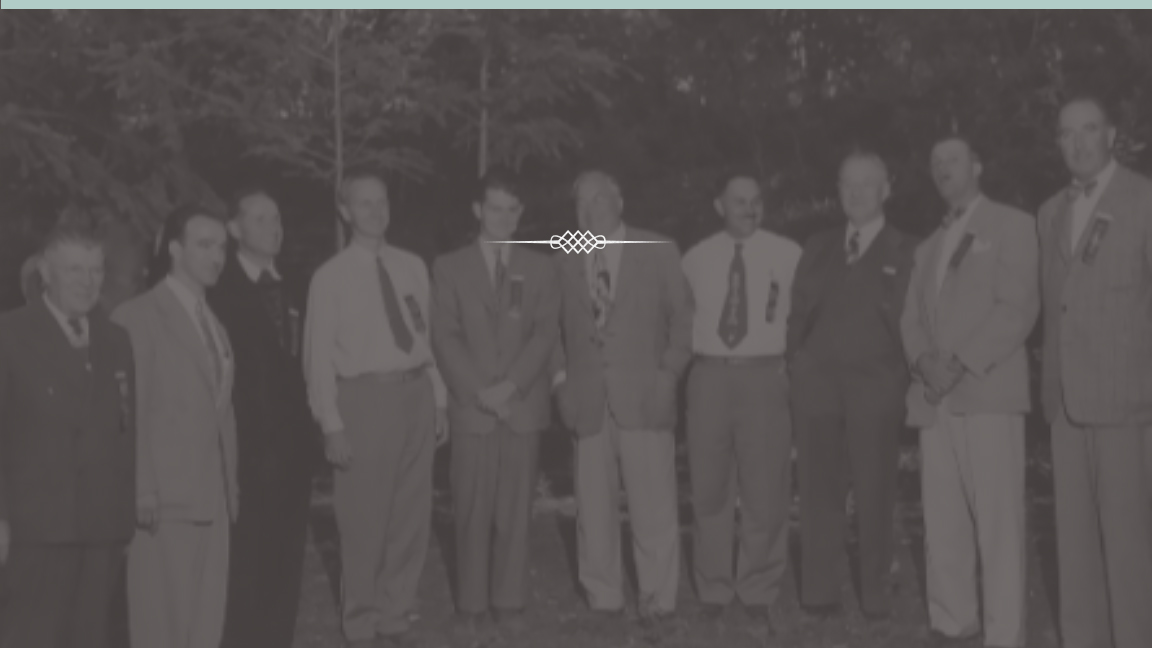 1944
ナパヴァレー・ヴィントナーズの誕生

「協力したほうが個々でやるより力強い」
1830
1860
1900
1940
1980
1990
Present
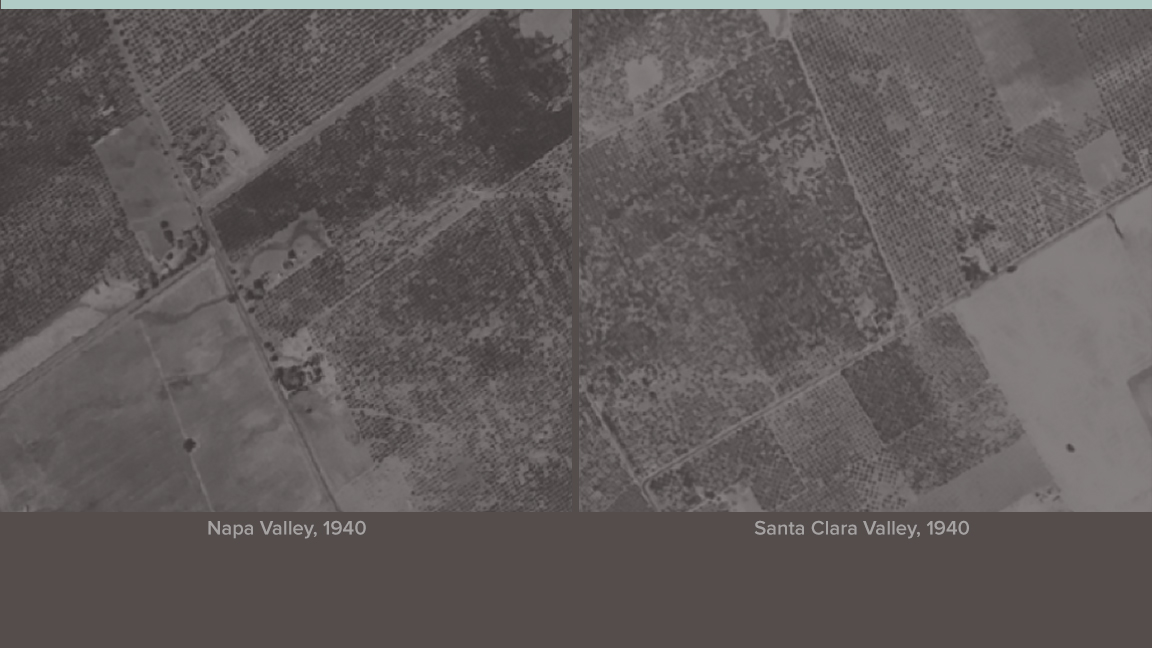 1968
ナパヴァレー農業保護用地の制定

アメリカ初の農業保護用地
1830
1860
1900
1940
1980
1990
Present
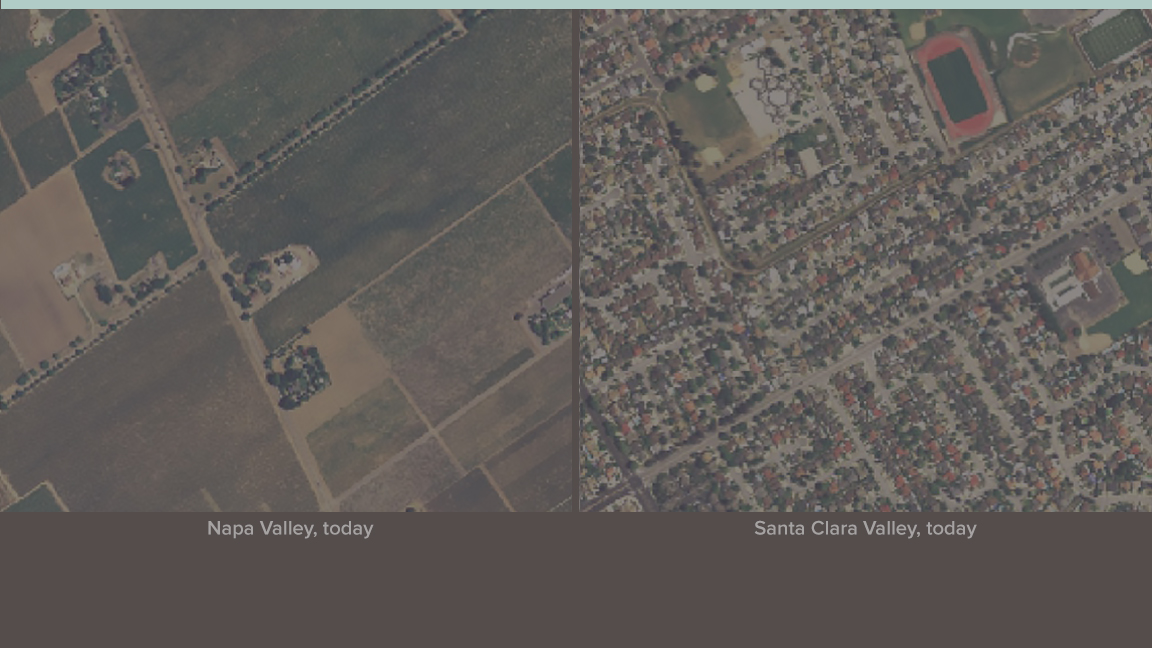 1968
現在のナパヴァレー農業保護用地
1830
1860
1900
1940
1980
1990
Present
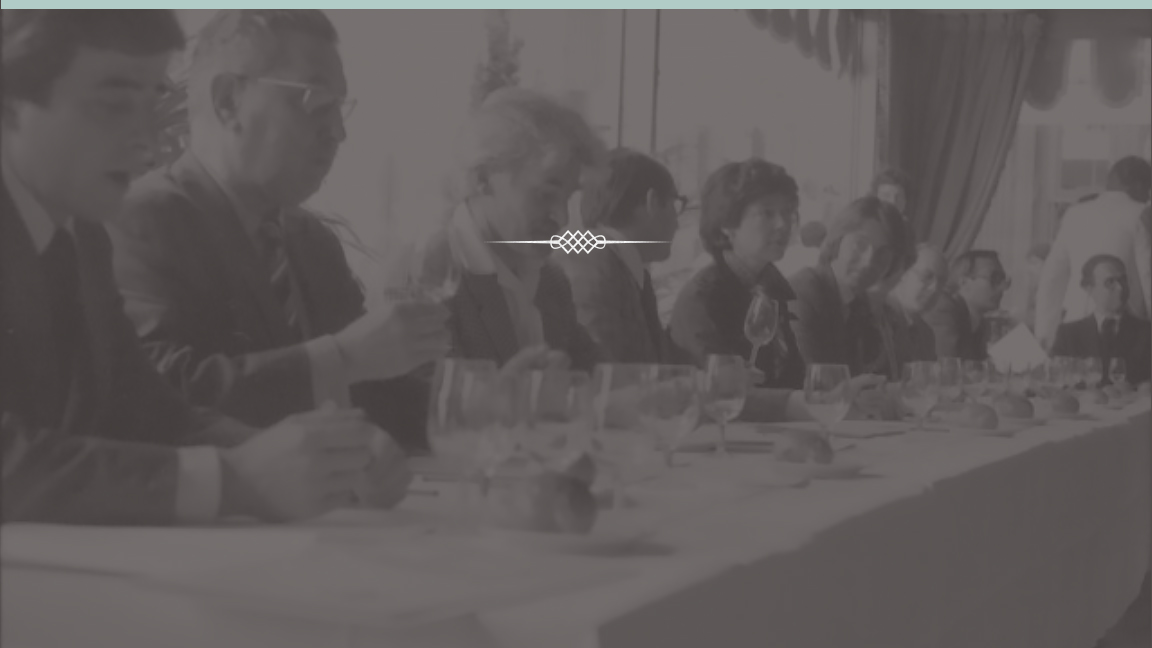 1976
パリ・テイスティング

「世界にとどろくワインの名声」として知られる
パリ・テイスティングでナパヴァレーの名が世界に広まる
1830
1860
1900
1940
1980
1990
Present
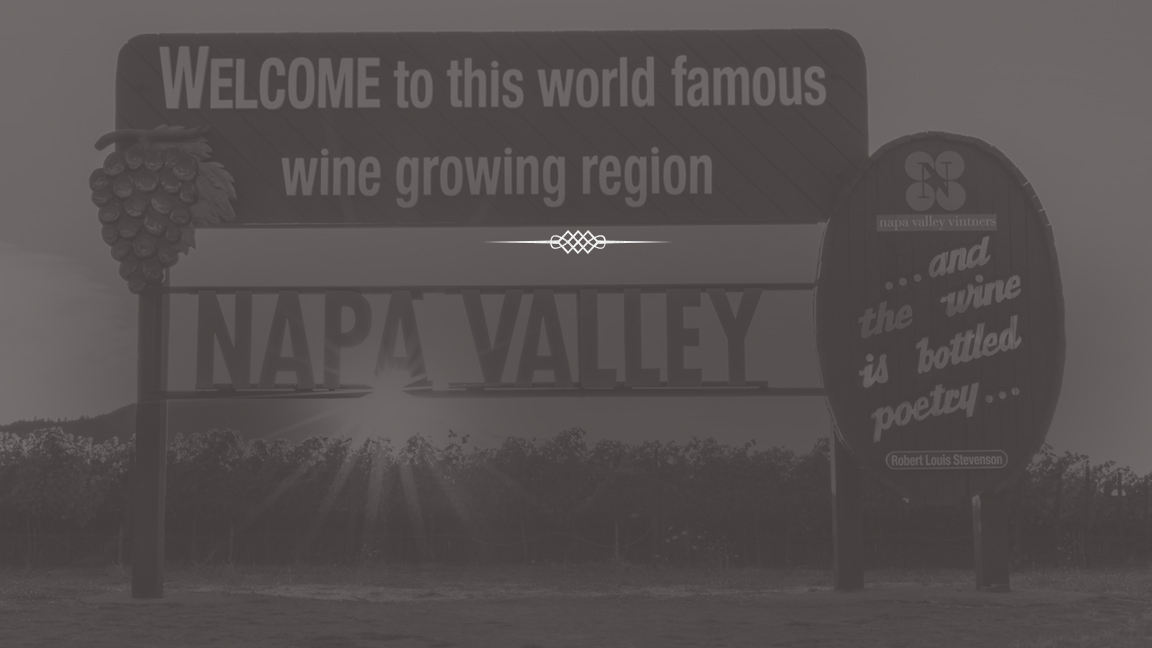 1981
ナパヴァレーがアメリカぶどう栽培地域（AVA）として認定

カリフォルニアで最初のAVA
1830
1860
1900
1940
1980
1990
Present
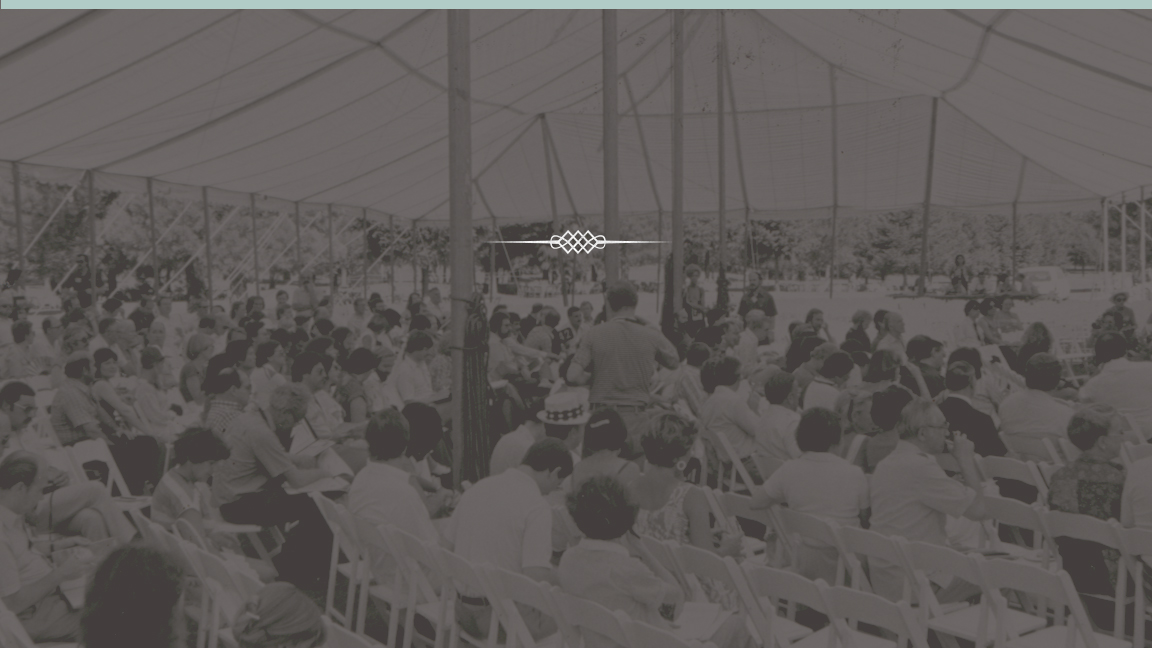 1981
地域への配慮

オークション・ナパヴァレーが始まる
1830
1860
1900
1940
1980
1990
Present
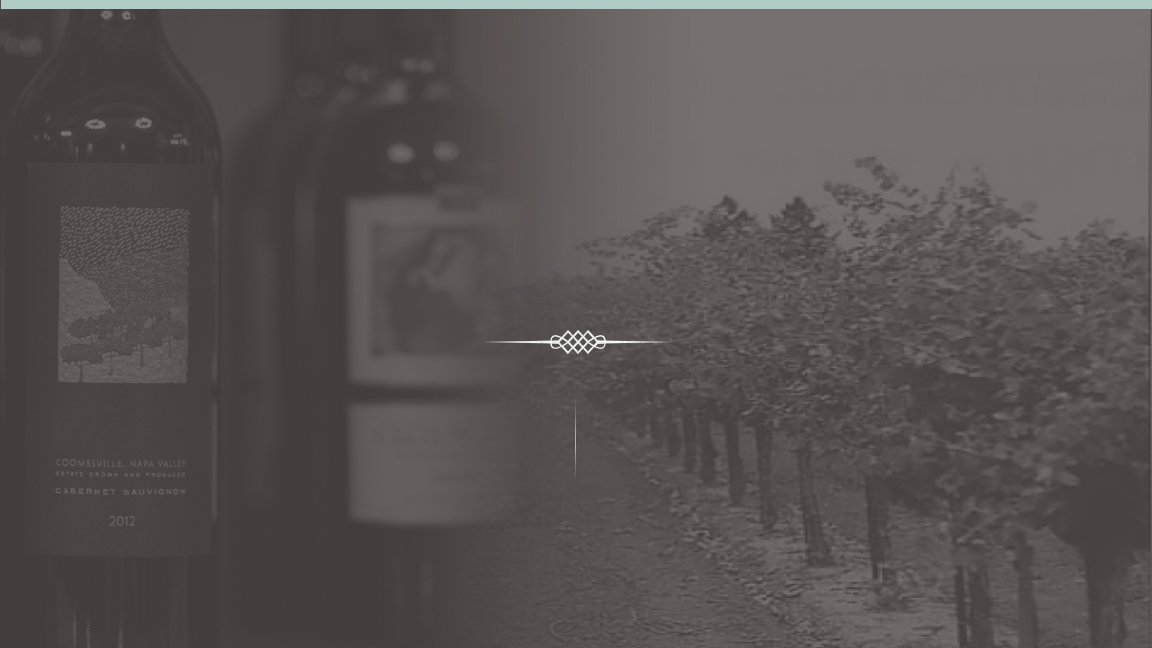 1980年代後半から
1990年代初期
結合ラベル
品質革命
1830
1860
1900
1940
1980
1990
Present
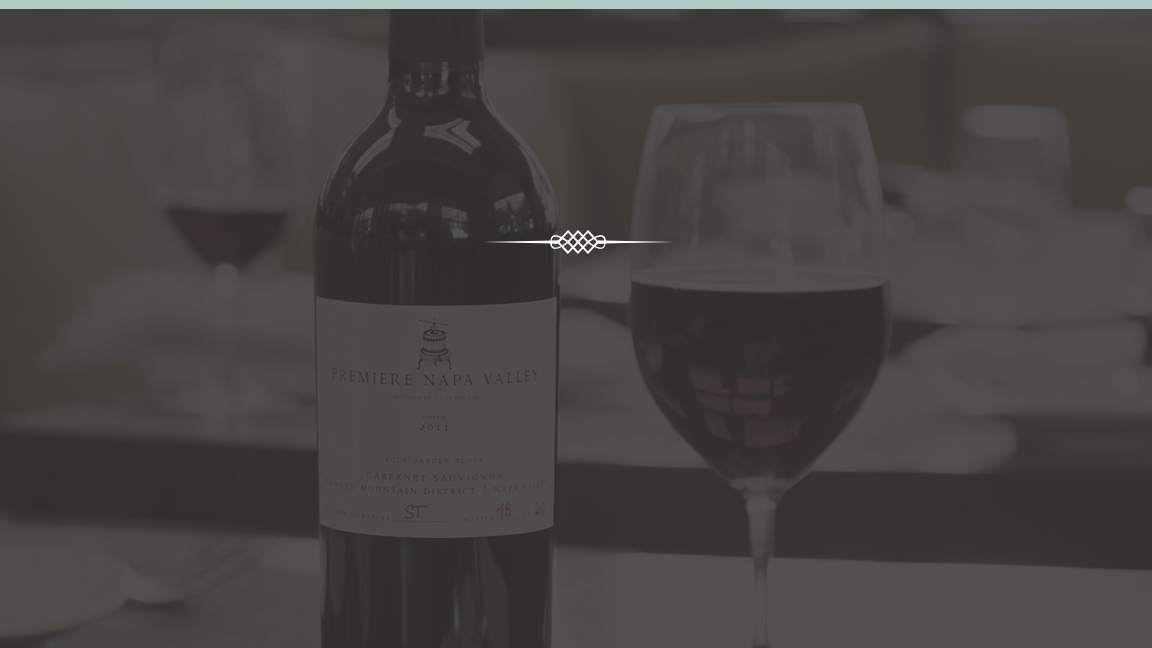 1997
プルミエ・ナパヴァレー始まる

ナパヴァレー・ヴィントナーズ、ワイン業界関係者を対象にユニークなワインがオークションにかけられる
プルミエ・ナパヴァレーを開始
1830
1860
1900
1940
1980
1990
Present
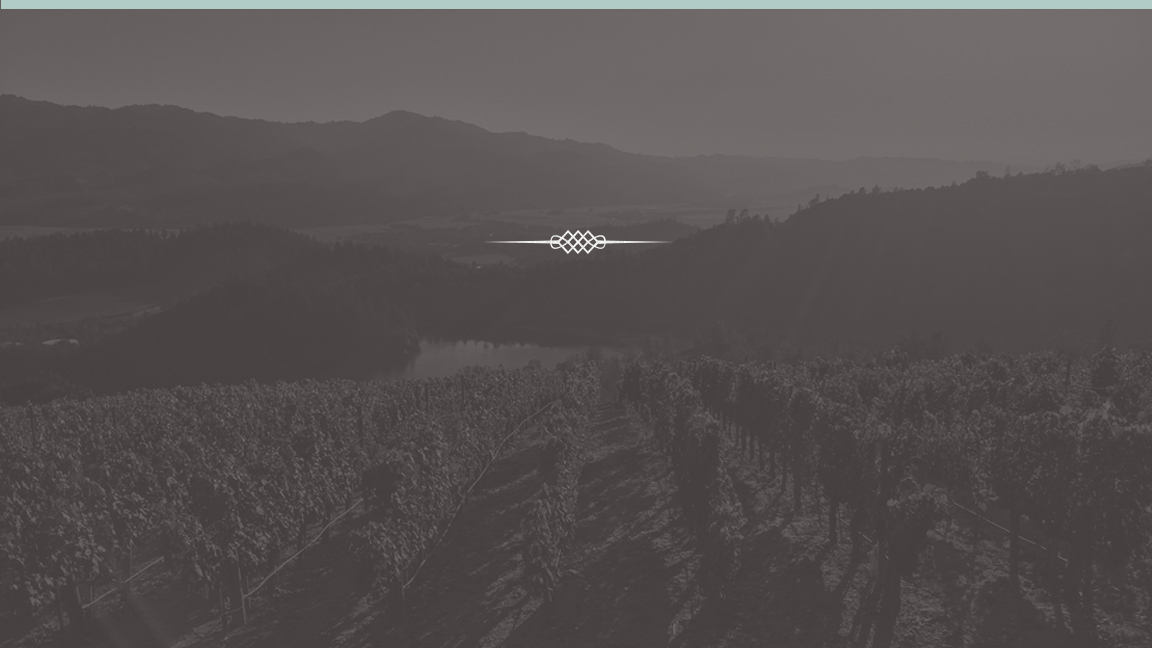 2000s
ナパグリーン 

ワイン業界の中でも最も厳しい基準のプログラムによって
よりいっそうの環境保護に努める
1830
1860
1900
1940
1980
1990
Present
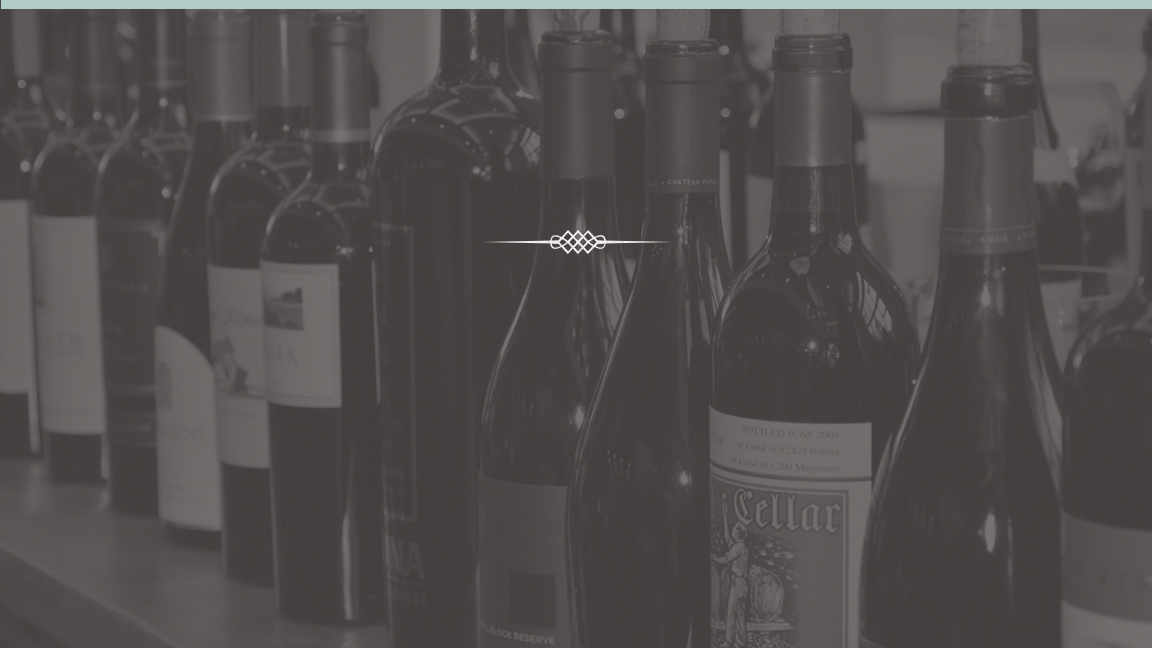 2000s
ナパヴァレーの名を世界で守る

ナパヴァレーの名前を守るため、NVVにより
さまざまな施策や試みがおこなわれる
1830
1860
1900
1940
1980
1990
Present
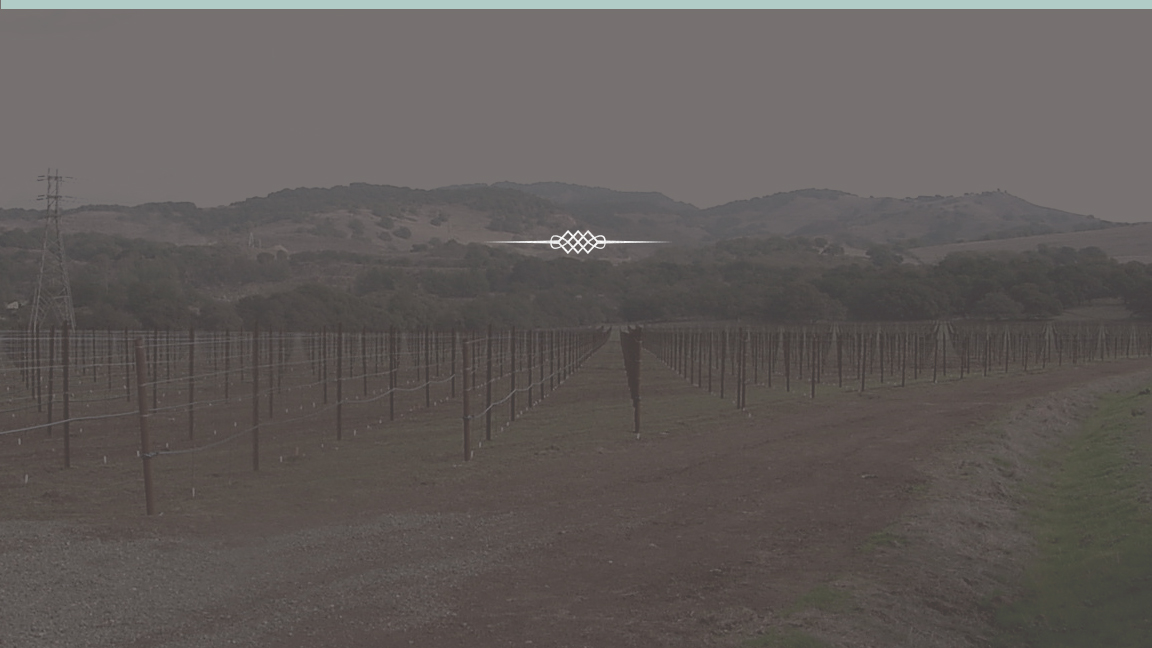 現在
繁栄するナパヴァレーのワイン産業

さらなるワイン品質向上を目指し
ワインの造り手はたゆまぬ努力を続けている
1830
1860
1900
1940
1980
1990
Present
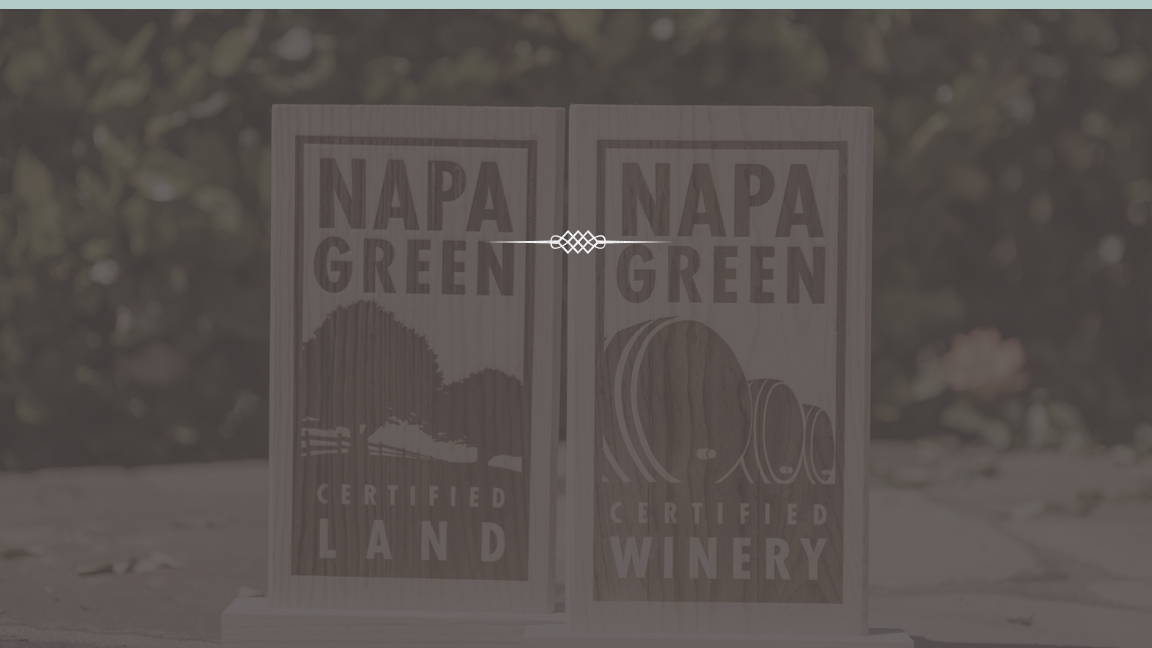 現在
繁栄するナパヴァレーのワイン産業

NVVの2020年の目標:
全ての対象ワイナリーがナパグリーンを取得すること
1830
1860
1900
1940
1980
1990
Present
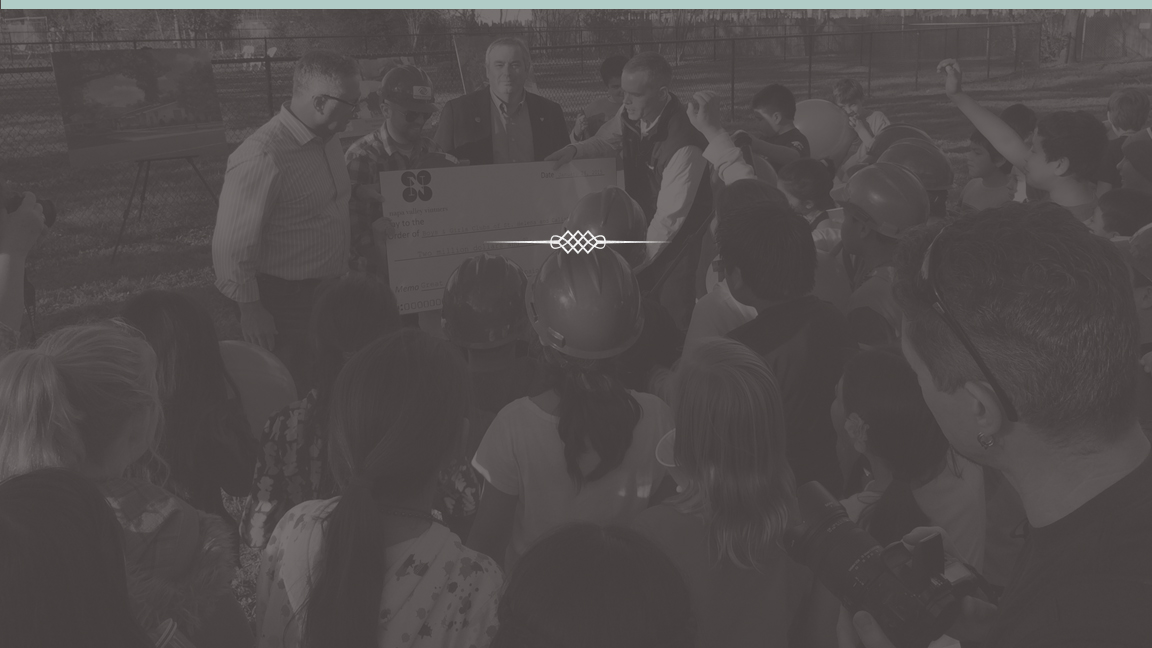 現在
地域への配慮

1981年のオークション・ナパヴァレー開始以来
寄付金の総額は1億8千万ドル近くにのぼる
1830
1860
1900
1940
1980
1990
Present
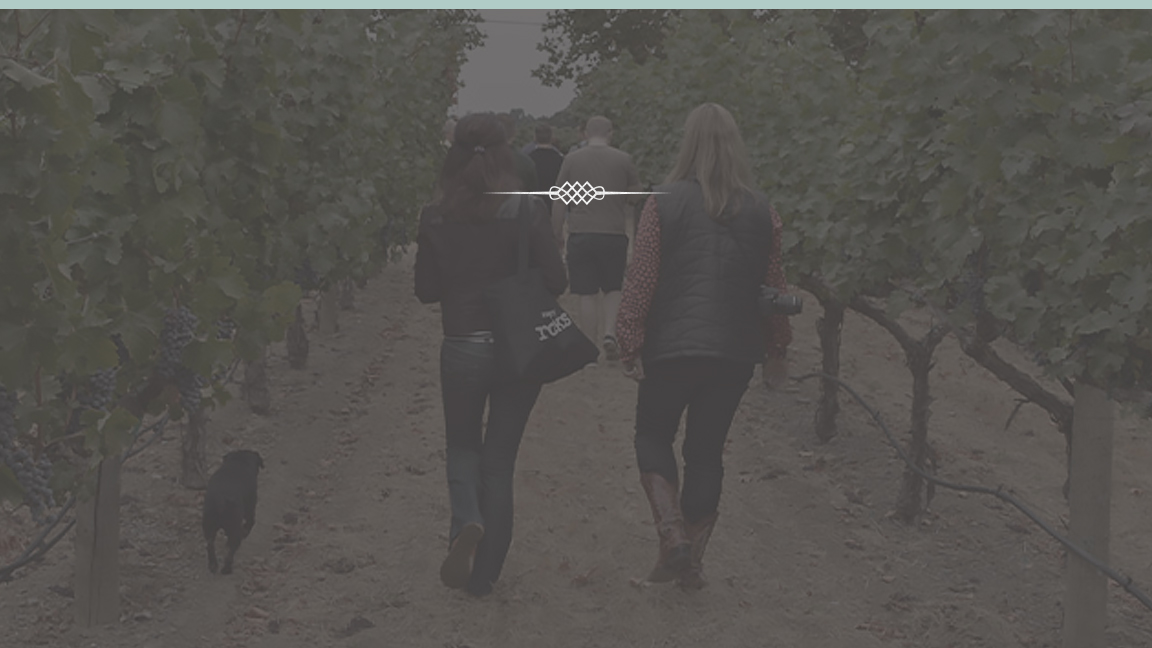 現在
社会的な持続可能性

アダプト　ア　スクール
ナパ　ネイバー　プログラム
モーニング　イン　ワイナリー
アフタヌーン　イン　ヴィンヤーズ
ヴァイン　トレイル
1830
1860
1900
1940
1980
1990
Present
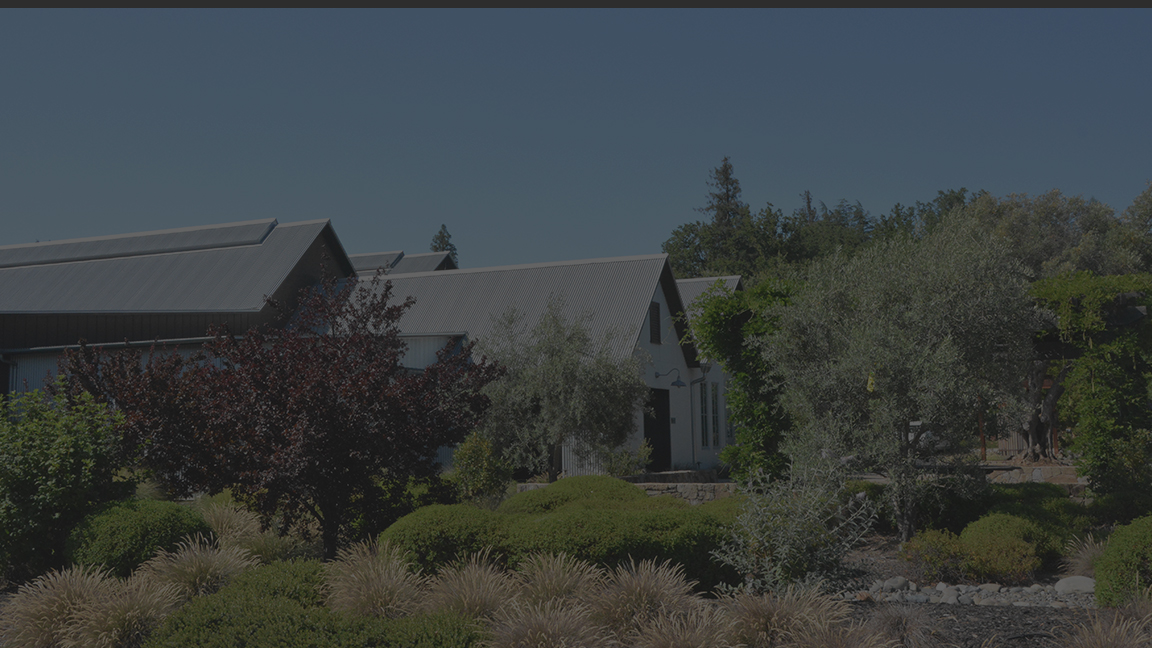 ナパヴァレー・ヴィントナーズ
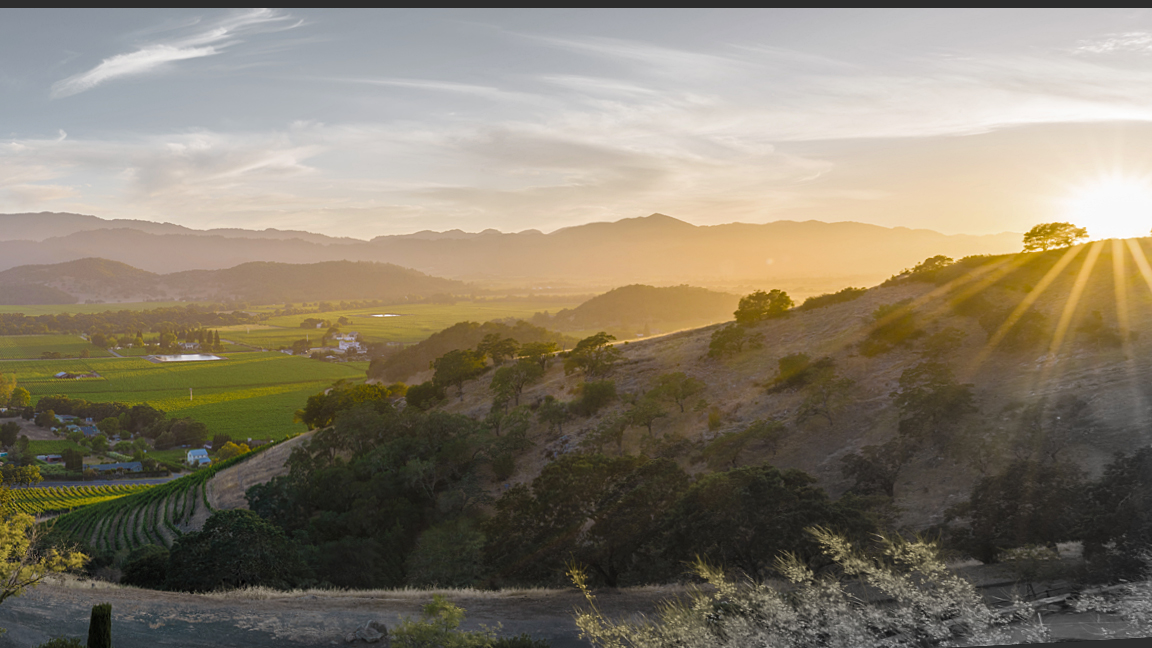 NVVの使命
ナパヴァレーの推進、保護、振興
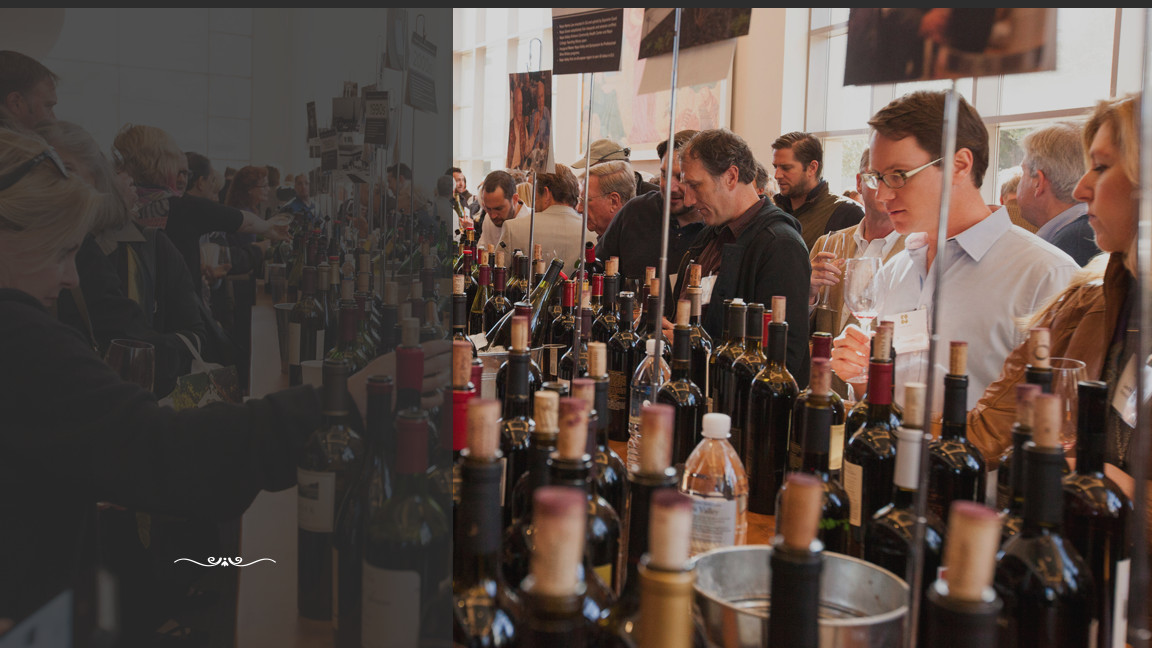 ナパヴァレーの
プロモーション
オークション・ナパヴァレー

プルミエ・ナパヴァレー

　関係者の教育プログラム

テイスト・ナパヴァレー

メディア関係
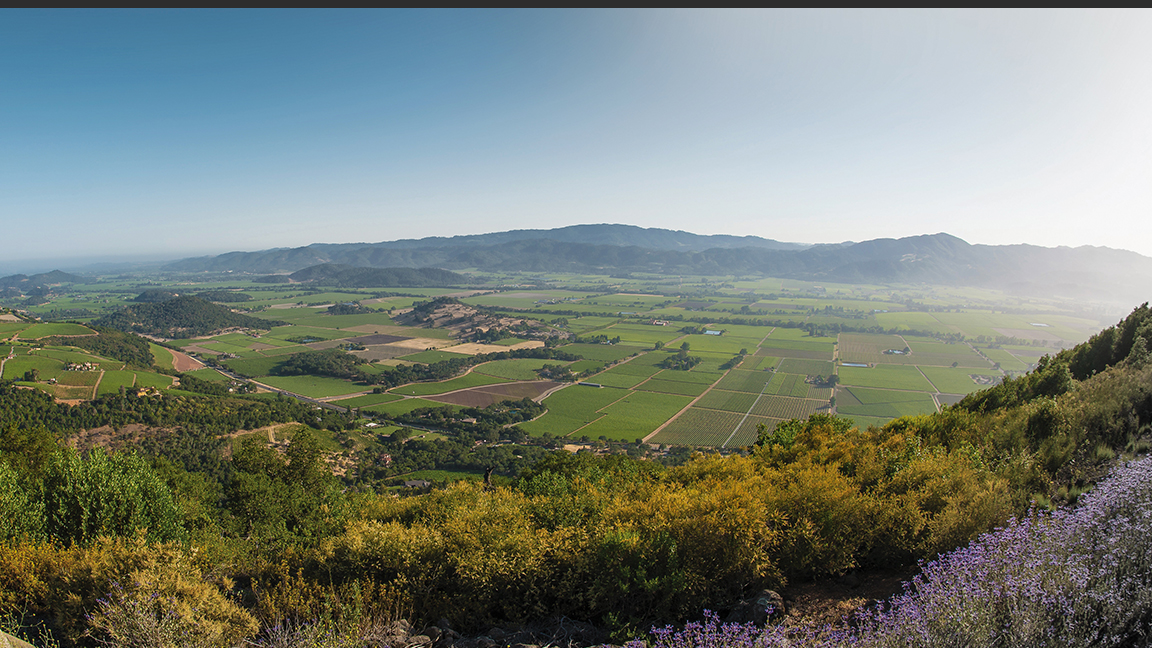 ナパヴァレーの
保護
地域への投資

産地名の保護

擁護活動

持続可能性
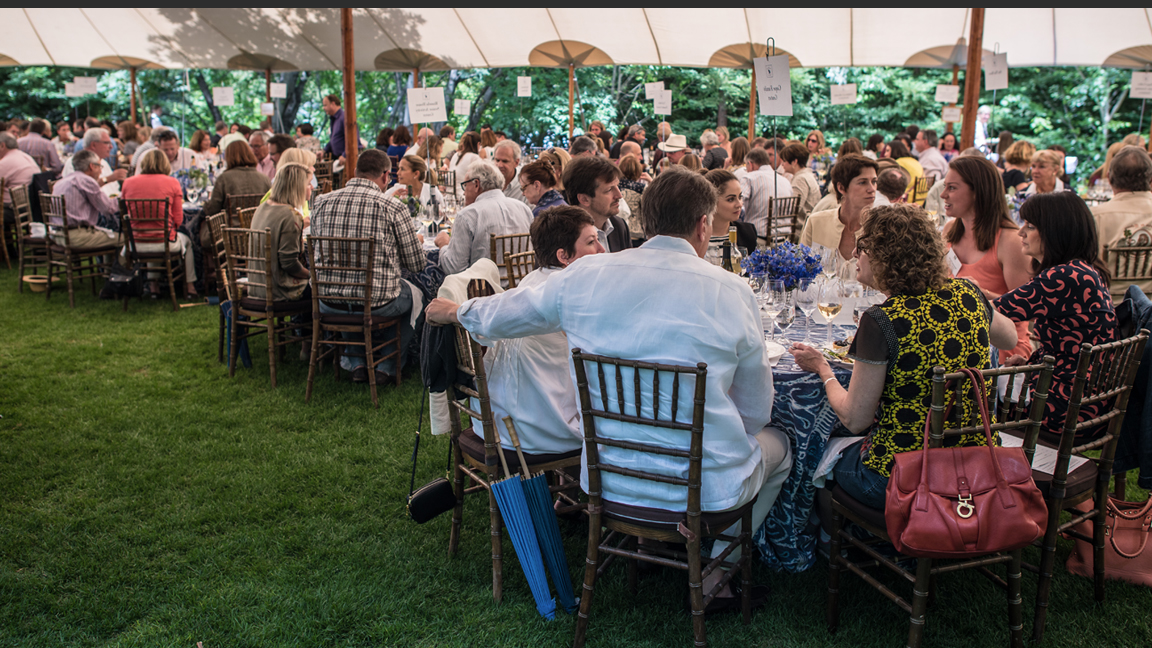 業界内での
協力促進
ロバート・モンダヴィの
「ナパヴァレーでは、上げ潮で全てのボートが浮き上がる」という言葉はしばしば引用される
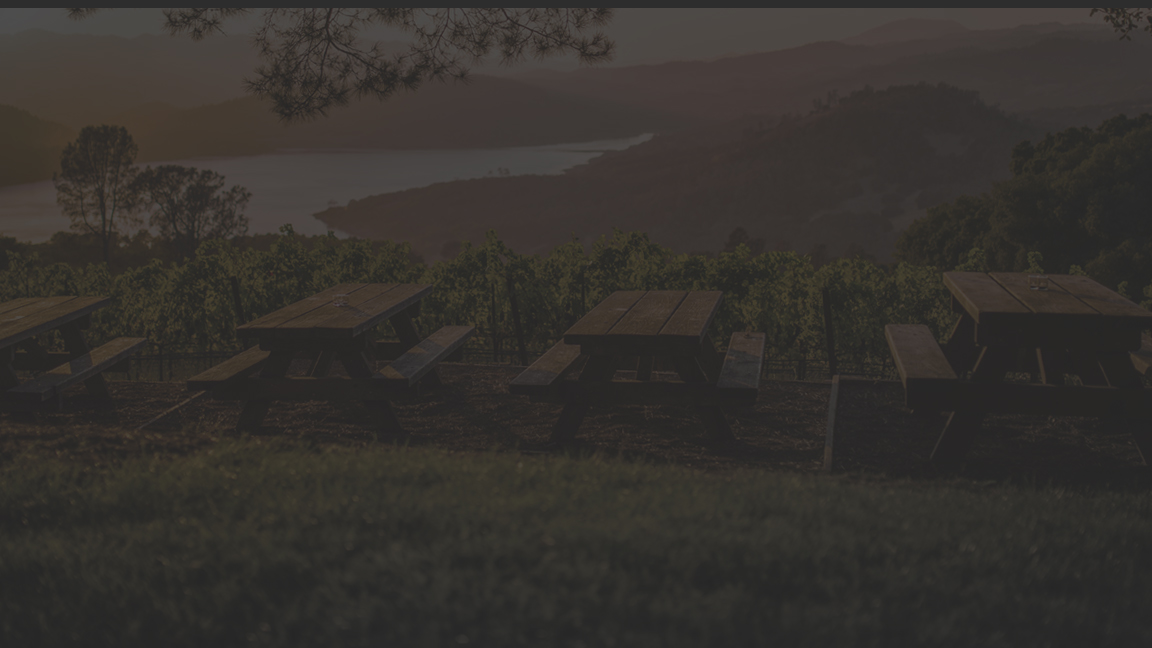 5つの重要なポイント
類まれな場所

質の高いワイン

協力の文化

繁栄する業界

卓越性を追求してきた長い歴史
1
2
3
4
5
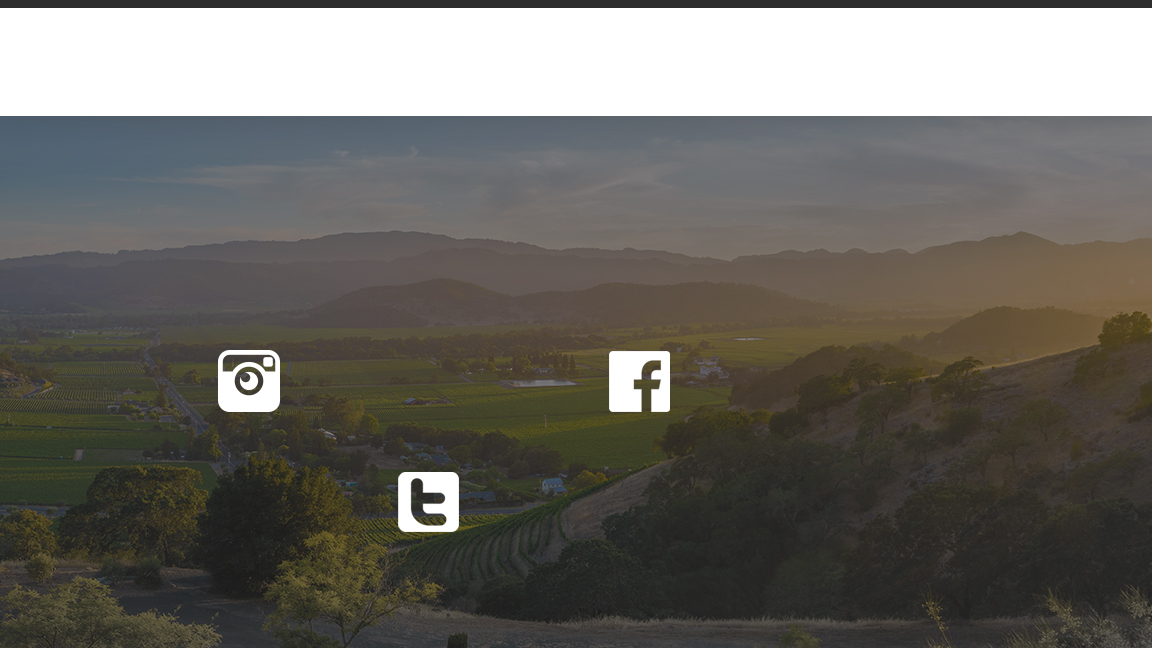 詳しい情報はこちらから
NapaVintners.com
/NapaVintners
@napavintners
@NapaVintners